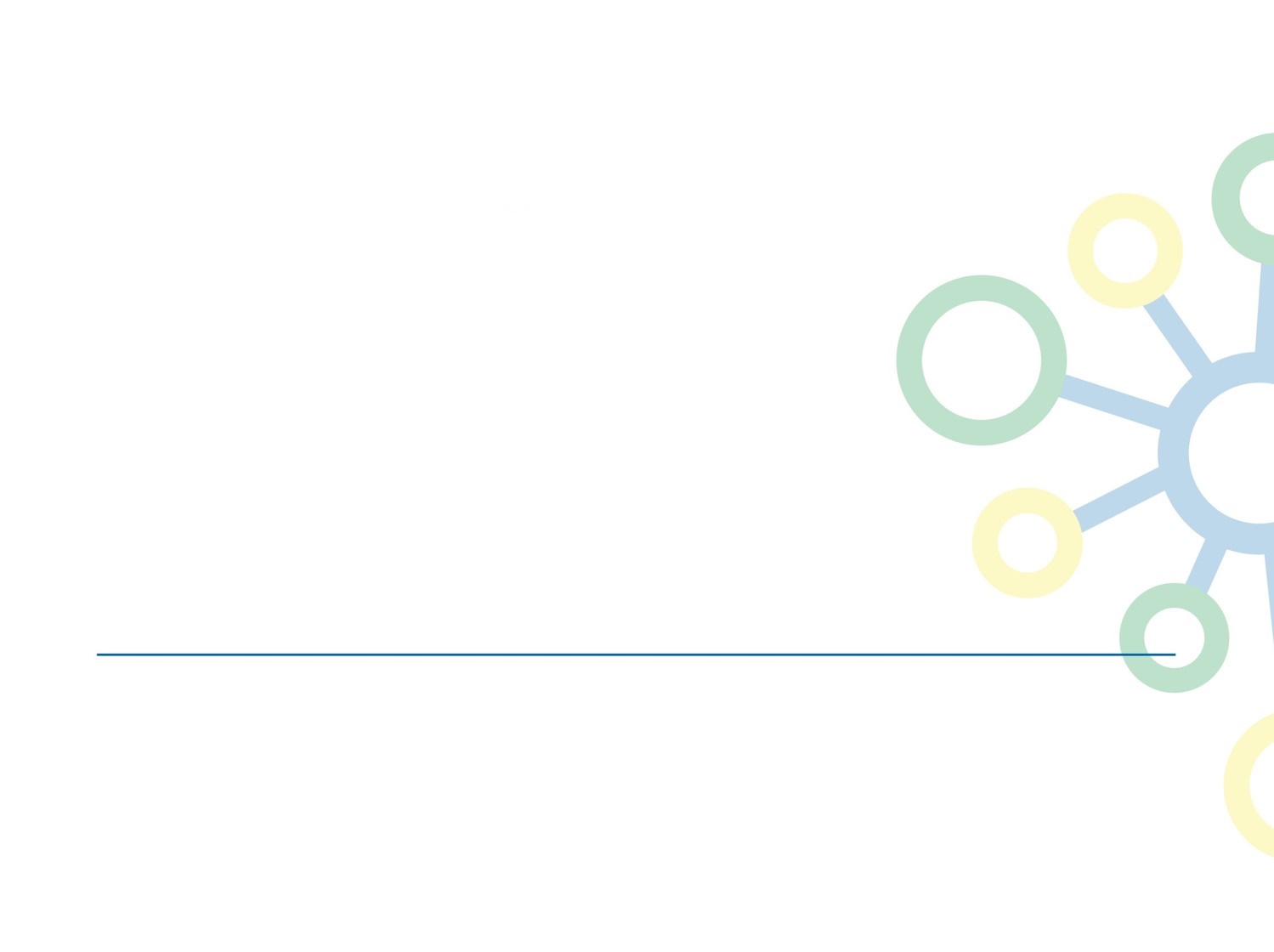 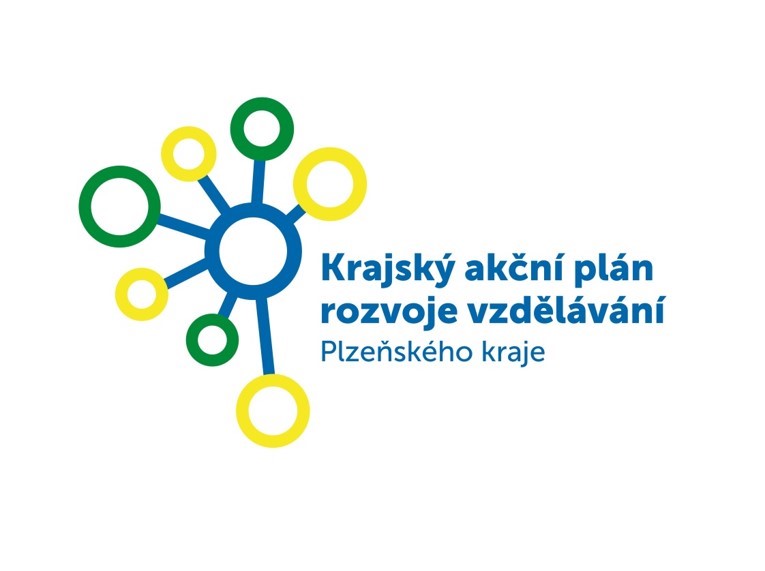 15. ZASEDÁNÍ PS VZDĚLÁVÁNÍ
ONLINE, 15. 9. 2020
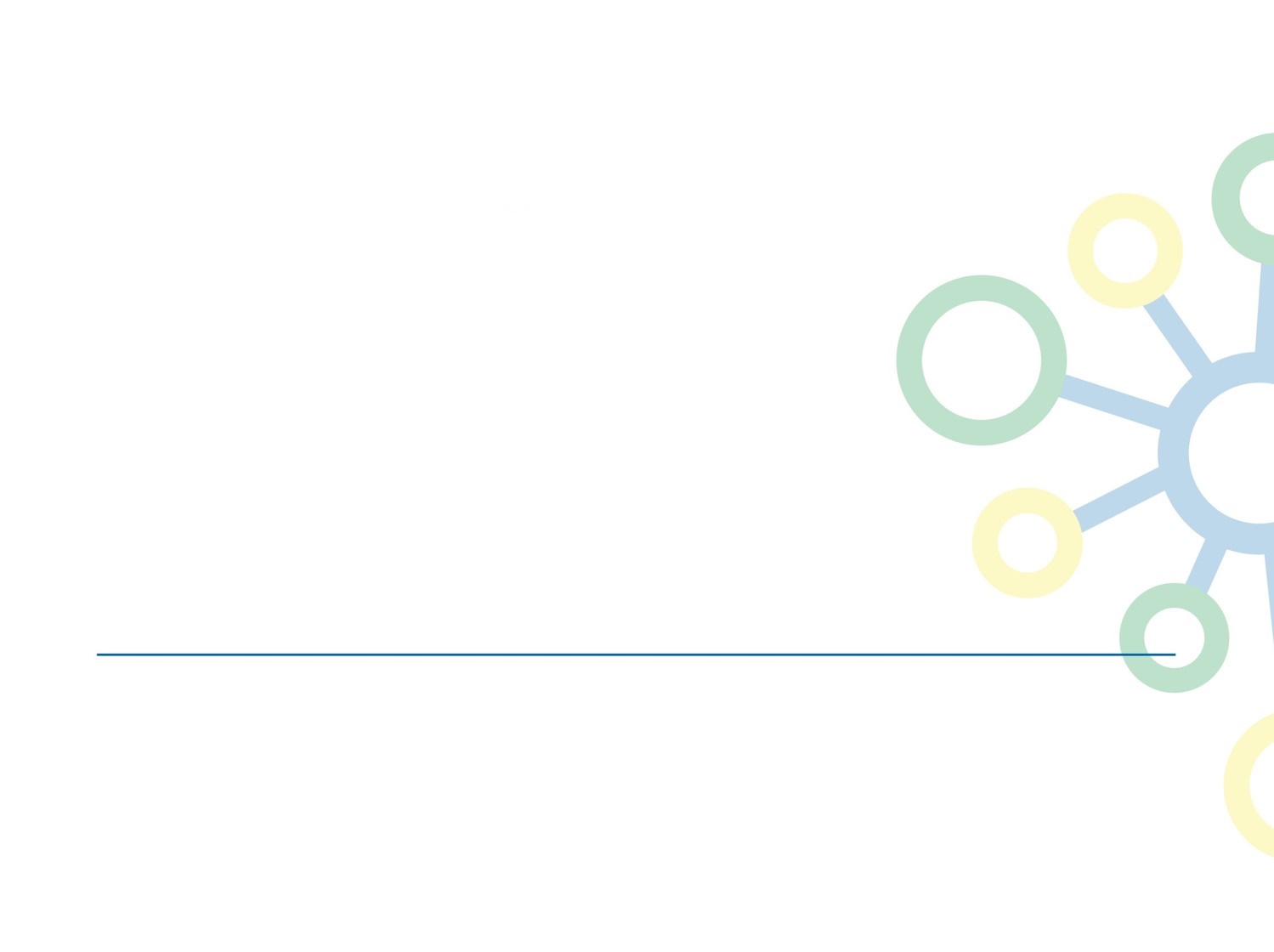 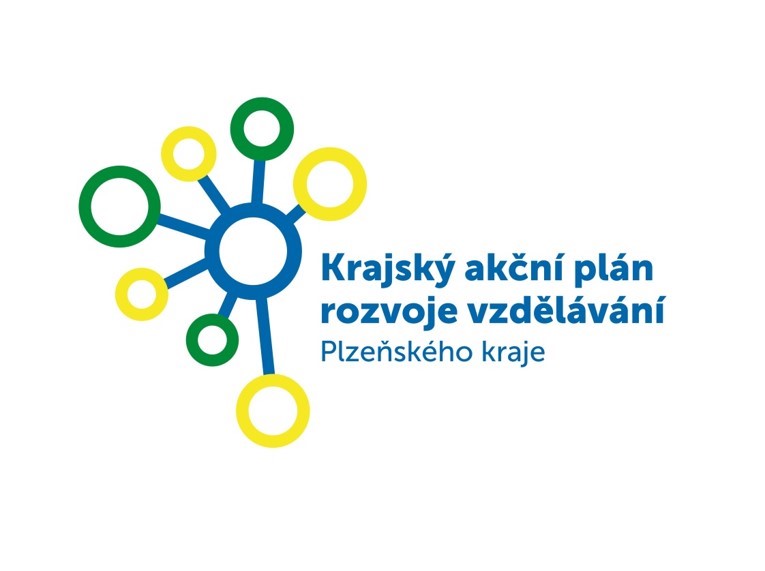 1. Zahájení, představení programu, přivítání přítomných
Program zasedání
Zahájení, představení programu, přivítání přítomných
Aktuální informace k realizaci projektu „Krajský akční plán rozvoje vzdělávání Plzeňského kraje“
Aktuální informace ve školství
Představení projektu „Vzdělávání 4.0 v Plzeňském kraji“
Diskuse, různé
Závěr
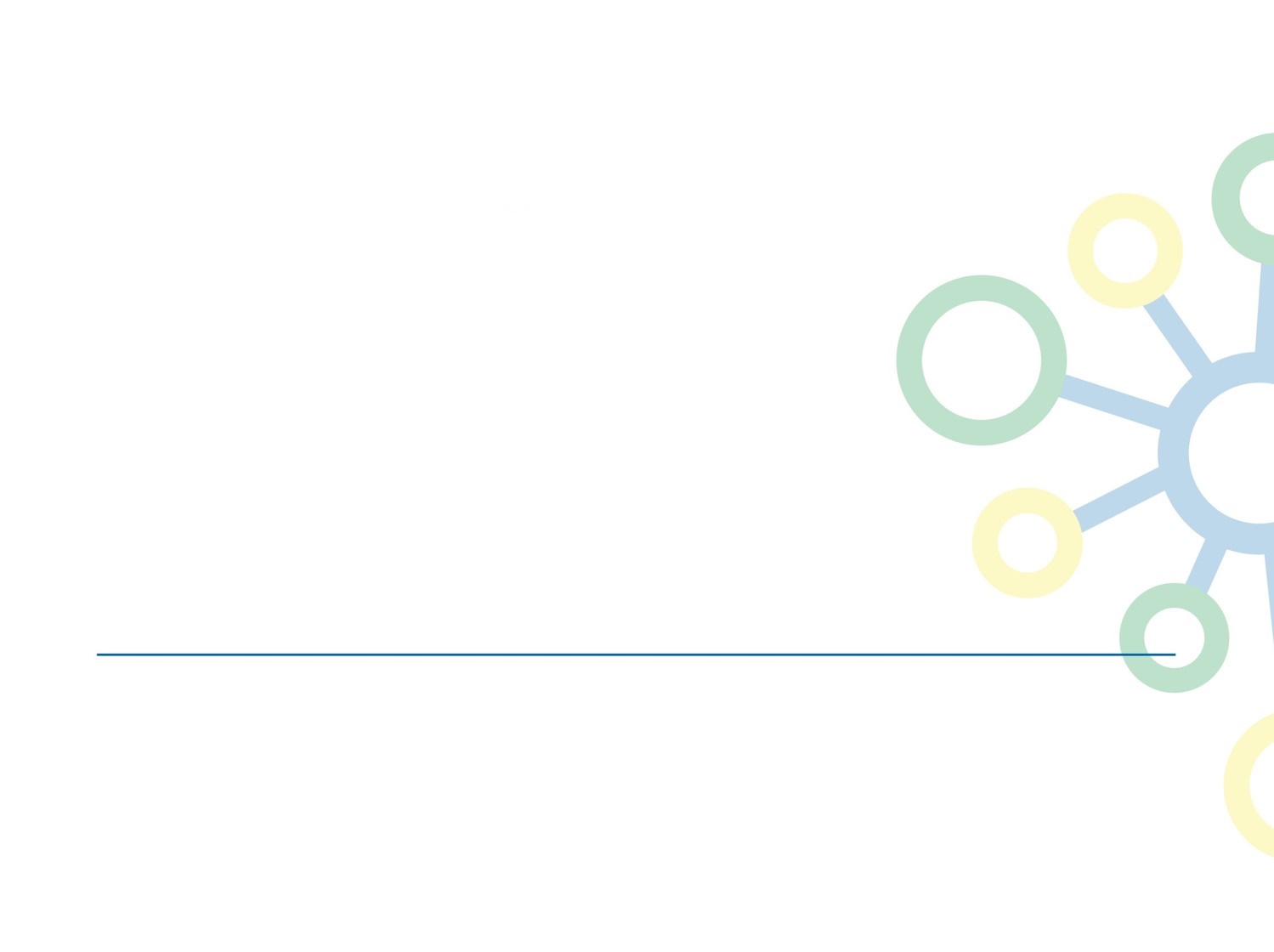 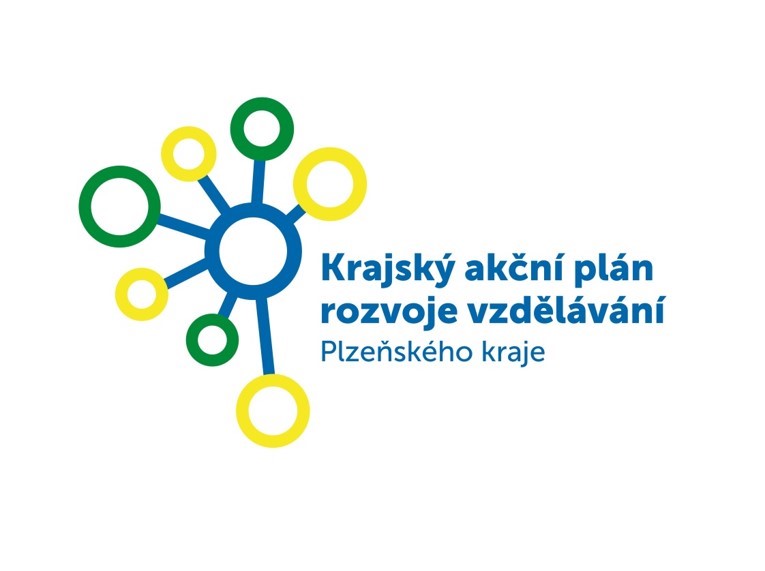 2. Aktuální informace k realizaci projektu „Krajský akční plán rozvoje vzdělávání Plzeňského kraje“
Změny v PS Vzdělávání
Zástupce církevních škol 
Mgr. Jana Černíková (Biskupství plzeňské)
RIS3 manažer
Ing. Jana Klementová (RRA PK)
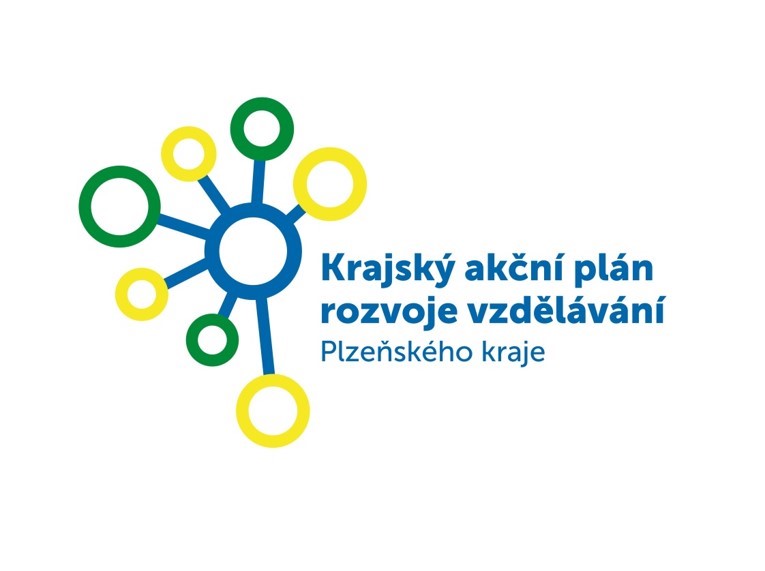 Krajský akční plán rozvoje vzdělávání Plzeňského kraje (na období 2020-2022)
ŠIKK – v lednu hodnocení, schváleno s doporučeními
v březnu byl dokončen
velká část KAP zapracována do Dlouhodobého záměru vzdělávání a rozvoje vzdělávací soustavy PK
14. zasedání PS Vzdělávání – zrušeno         1. korespondenční elektronické hlasování

KAP byl schválen:
27. 3. 2020 v PS Vzdělávání (elektronicky)
15. 4. 2020 v RSK PK (elektronicky)
30. 4. 2020 na MŠMT

https://www.plzensky-kraj.cz/dokumenty-kap-ii

v období nouzového stavu příprava a vyhodnocení online dotazníku pro žáky SŠ
Tematická setkávání
Představení Mezinárodní ceny vévody z Edinburghu (DofE) – 20. 1. 2020
Diskusní setkání k distančnímu vzdělávání – 13. 7. 2020
Letní setkání s pedagogy - 27.-30.7.2020
Workshop pro metodiky prevence – 31. 8. 2020
Setkání ředitelů SŠ
Závěrečná porada ředitelů škol a školských zařízení zřizovaných Plzeňským krajem – 23. 6. 2020
Zahajovací porada ředitelů škol a školských zařízení zřizovaných Plzeňským krajem – 25. 8. 2020
Diskusní setkání k distančnímu vzdělávání
Informativní část:
Výstupy z dotazníkového šetření k distančnímu způsobu vzdělávání u žáků SŠ (KÚ PK)
Strategie přechodu školy na distanční vzdělávání (NPI ČR)
Aktuální informace z MŠMT k distančnímu vzdělávání (MŠMT)
Tematická zpráva - Vzdělávání na dálku v ZŠ a SŠ (ČŠI)

Diskusní část:
Reflexe a sdílení zkušeností s distanční výukou na středních školách
„Krizový plán“ přechodu školy na distanční vzdělávání
Letní setkání s pedagogy
27.-30.7.2020
Darovanský dvůr Resort
35 pedagogů (ZŠ i SŠ)
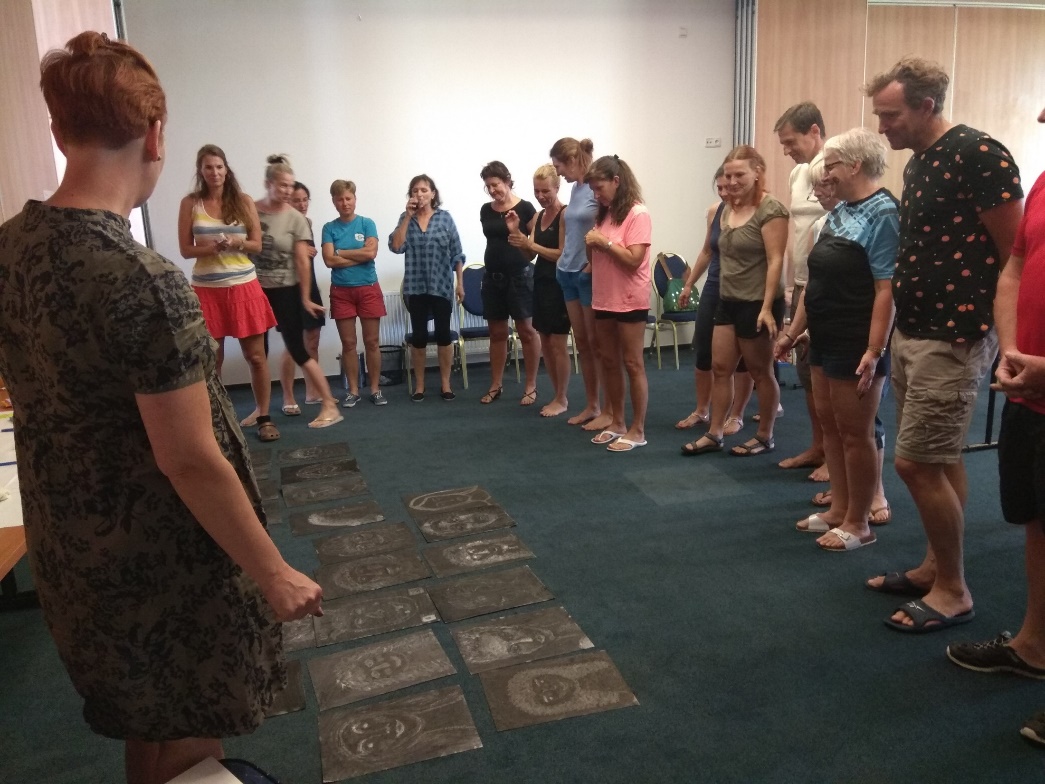 Letní setkání s pedagogy
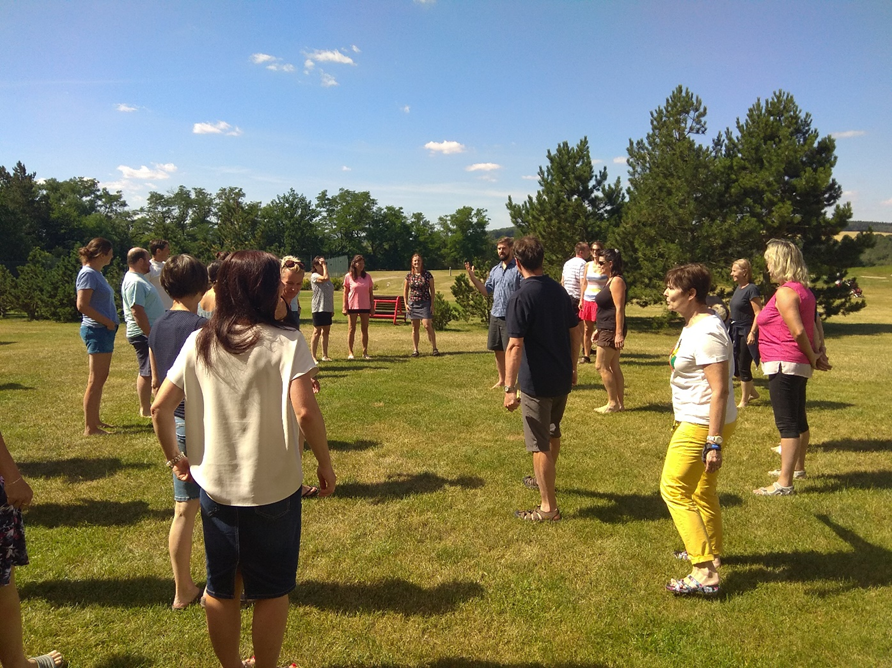 workshopy komunikace
kreativní workshopy (arteterapie)
workshopy jógy
workshopy zaměřené na akční plánování
Letní setkání s pedagogy
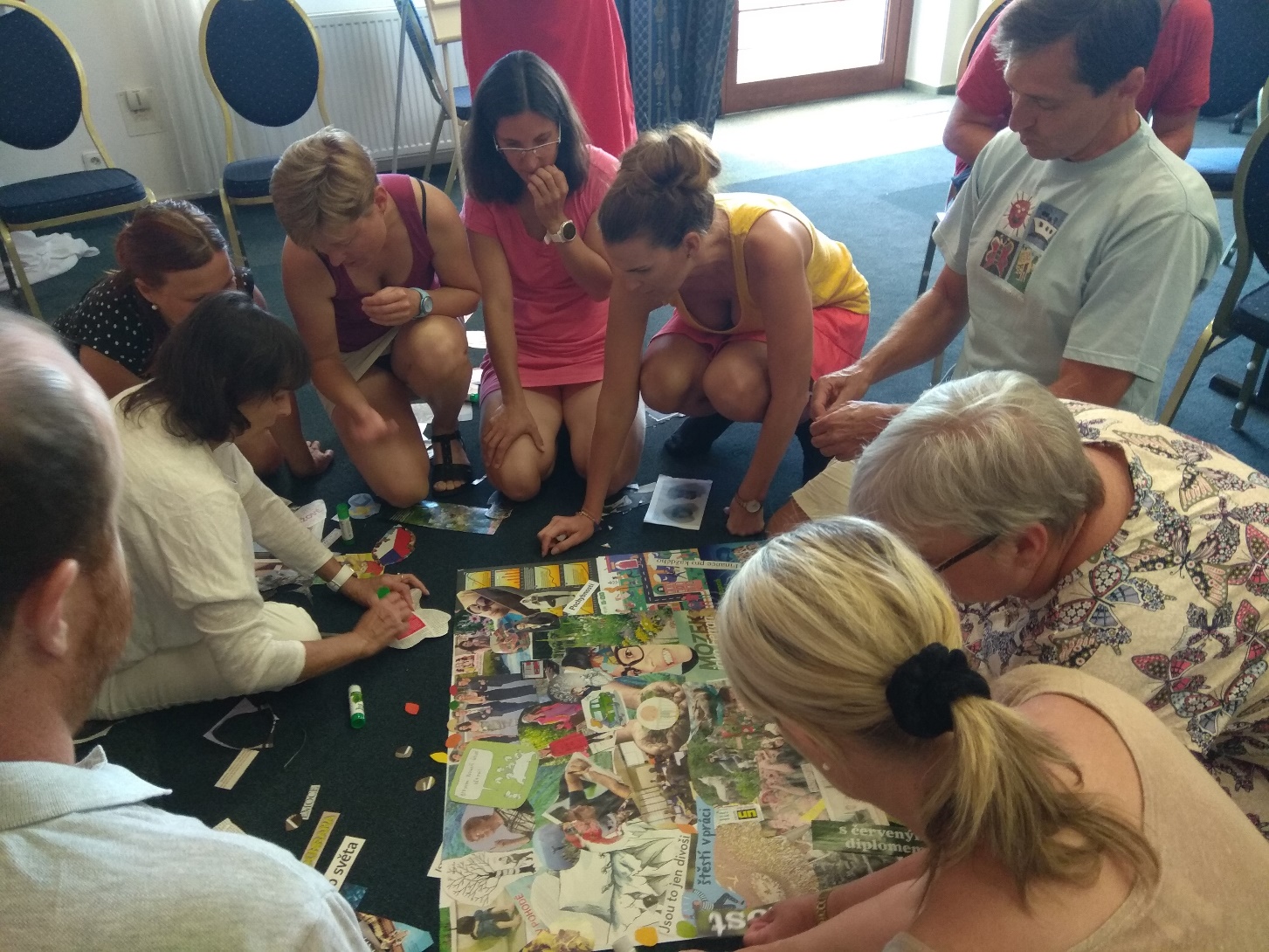 „Věřím, že tyto znalosti aplikuji nejen v komunikaci se žáky, ale i s rodiči a jinými lidmi, a že to bude ku prospěchu věci. Pomohlo mi to uvědomit si chyby, kterých se dopouštím. “ 

„Všechny workshopy byly skvělé a dohromady se výborně doplňovaly.“
Letní setkání s pedagogy
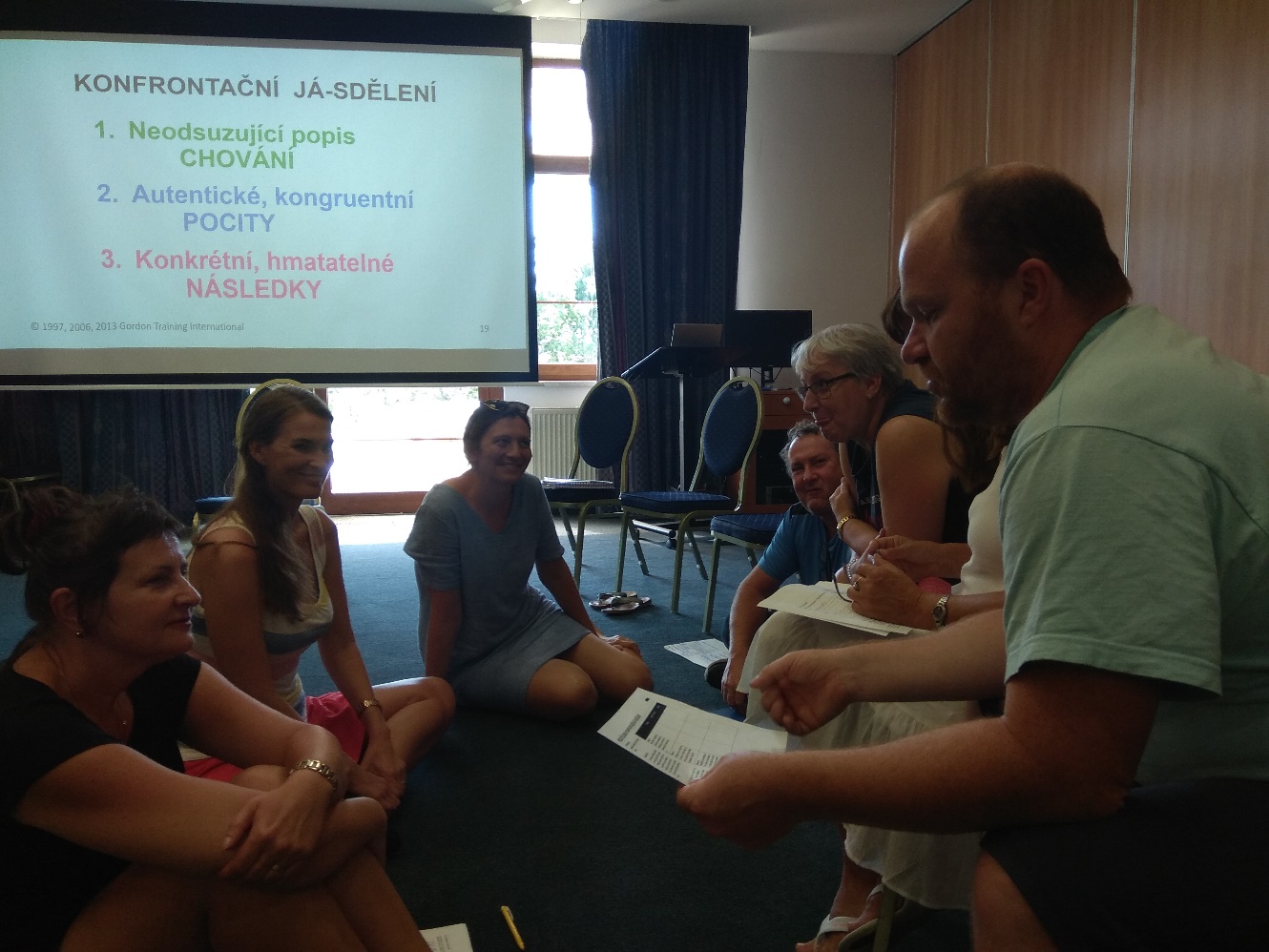 „V první řadě jsem si aktivním a příjemným způsobem odpočinula. Při WS jsem si upevnila své dosavadní dovednosti, které využívám při řízení školy. Pro nový školní rok naplánuji metody, které zlepší efektivitu mé práce, ale hlavně přesvědčím své kolegy – pedagogy, aby komunikační dovednosti zařadili do své práce s žáky.“

„Tato akce byla velmi užitečná a přínosná, hodnotím velmi kladně.“
Workshop pro metodiky prevence Protiprávní jednání mládeže, jeho projevy a prevence
Informativní část 
Krajský akční plán rozvoje vzdělávání Plzeňského kraje na období 2020-2022
Školská inkluzivní koncepce Plzeňského kraje
Metodická podpora v oblasti primární prevence

Vzdělávací část 
Protiprávní jednání mládeže, jeho projevy a prevence
Reálné příklady z praxe a případové kazuistiky
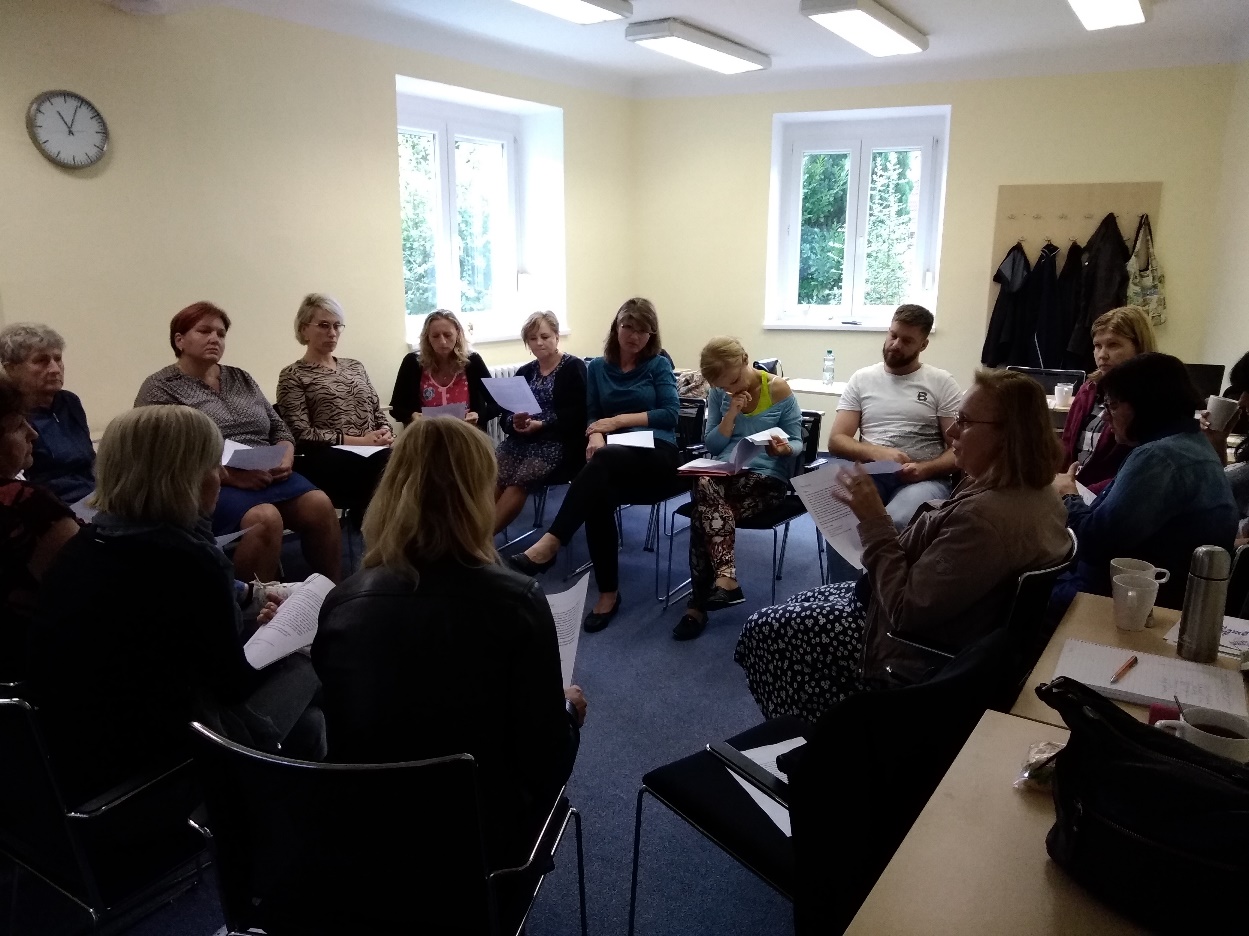 Plánovaná tematická setkávání
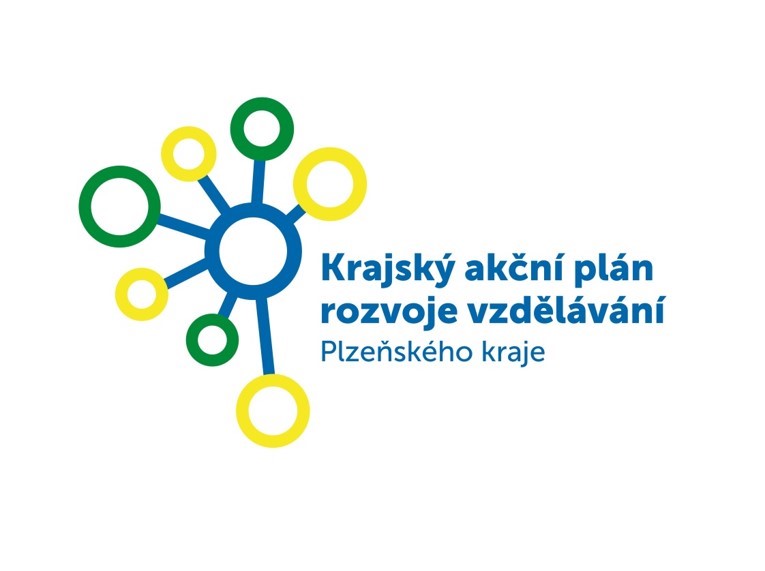 Workshop pro metodiky prevence SŠ II (říjen, Plzeň)
Protiprávní jednání mládeže, jeho projevy a prevence
 
Kulatý stůl Využití robotů ve výuce (říjen, Plzeň)
sdílení zkušeností s využitím robotů ve výuce, ukázky robotů apod.
Plánovaná setkání ředitelů SŠ
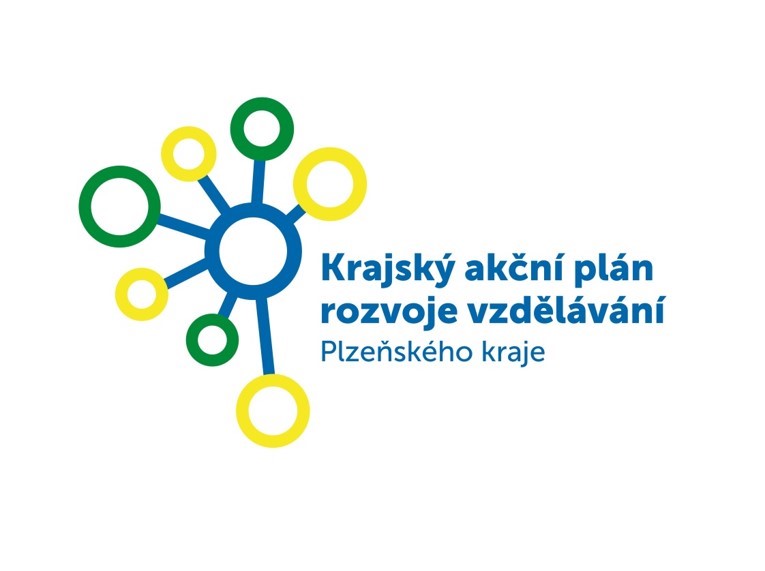 Setkání ředitelů SOU: 
5. – 6. 11. 2020, Sušice

Setkání ředitelů gymnázií: 
18. – 19. 11. 2020, Špičák

Setkání ředitelů SOŠ: 
19. – 20. 11. 2020, Klatovy
Výzvy OP VVV
Výzva č. 02_19_078 Implementace krajských akčních plánů II
vyhlášení výzvy 31. 10. 2019
příjem žádostí do 31. 5. 2021

Výzva č. 02_20_080 Šablony III – mimo hlavní město Praha
pro MŠ a ZŠ
vyhlášení výzvy 31. 3. 2020
příjem žádostí do 29. 6. 2021

Výzva č. 02_20_082 Akční plánování v území
vyhlášení výzvy 30. 9. 2020
aktivity:
Místní akční plány rozvoje vzdělávání III
Krajské akční plány rozvoje vzdělávání III
Metodická podpora tvorby akčních plánů
IROP 2021-2027
aktuálně mapování absorpční kapacity projektů
podporované aktivity v oblasti SŠ: 
cizí jazyky, 
přírodní vědy, 
polytechnické vzdělávání, práce s digitálními technologiemi, 
zázemí pro školní poradenské pracoviště, 
zázemí pro pedagogické i nepedagogické pracovníky, 
vnitřní/venkovní zázemí pro komunitní aktivity vedoucí k sociální inkluzi, 
budování zázemí školních klubů pro žáky nižšího stupně víceletých gymnázií
každý kraj by měl mít v oblasti SŠ svoji alokaci
na jaře bude potřeba mít schválený rámec pro podporu infrastruktury
první výzvy IROP na podzim 2021
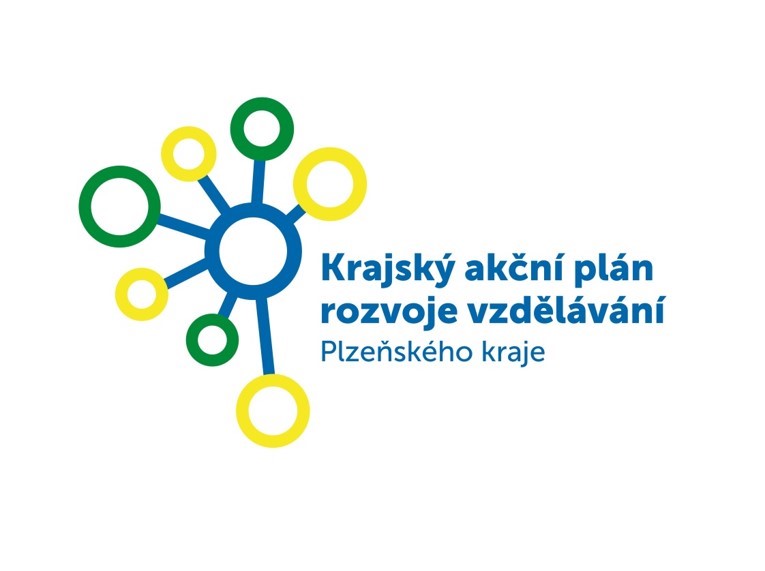 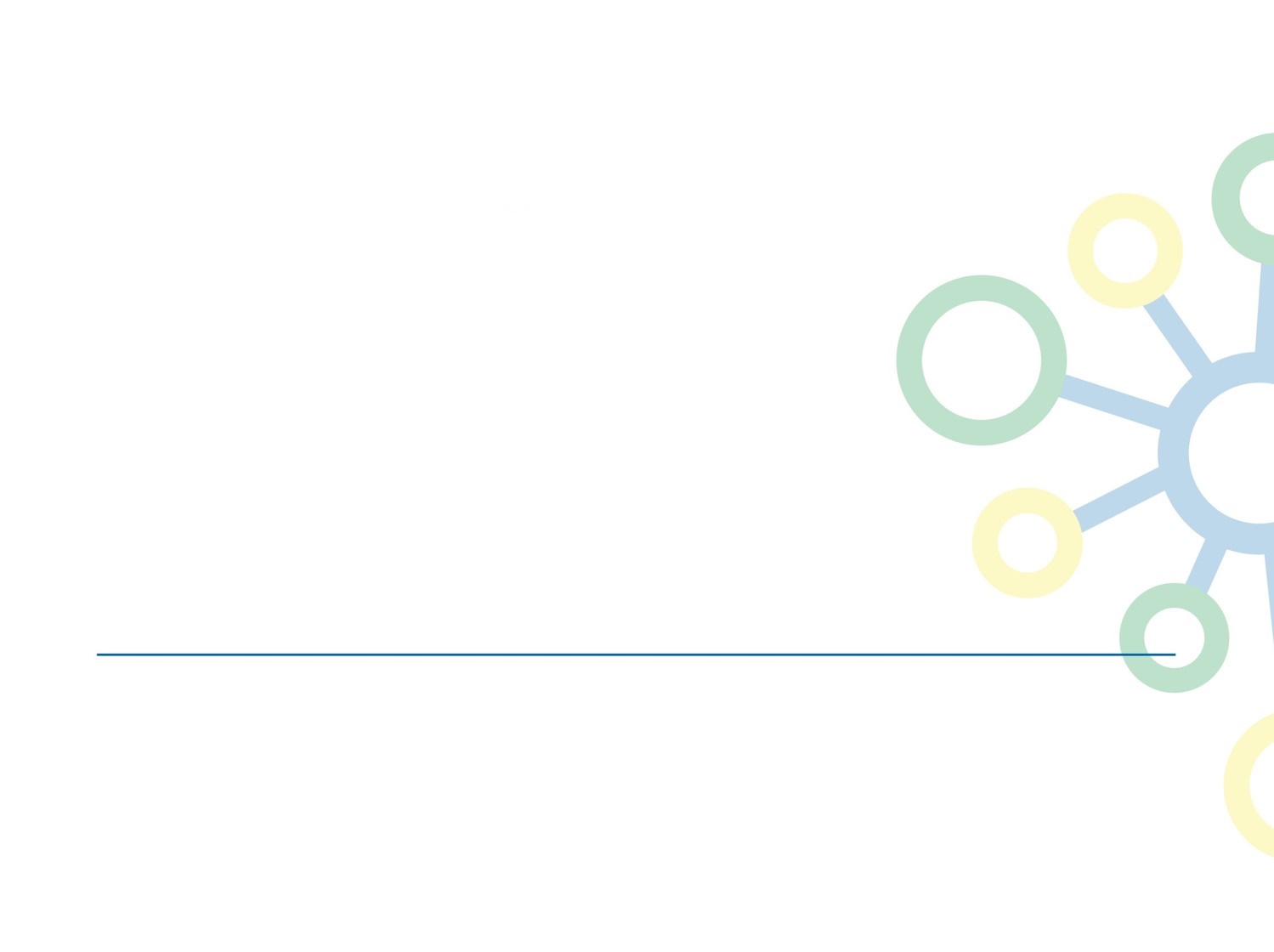 3. Aktuální informace ve školství
Dotazník k online výuce
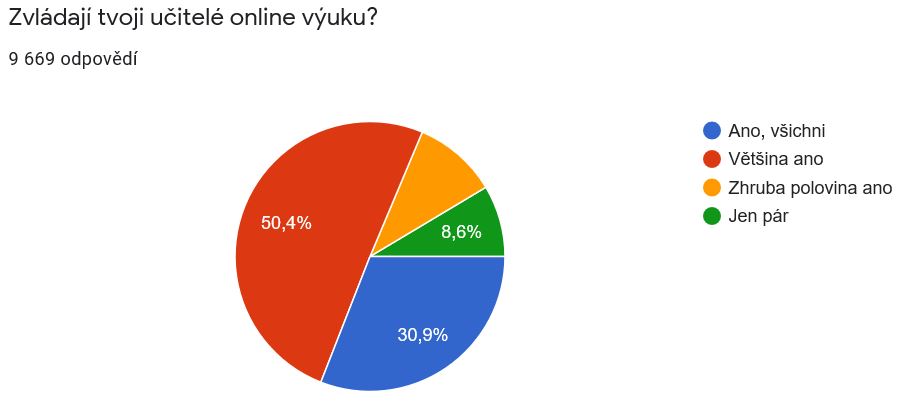 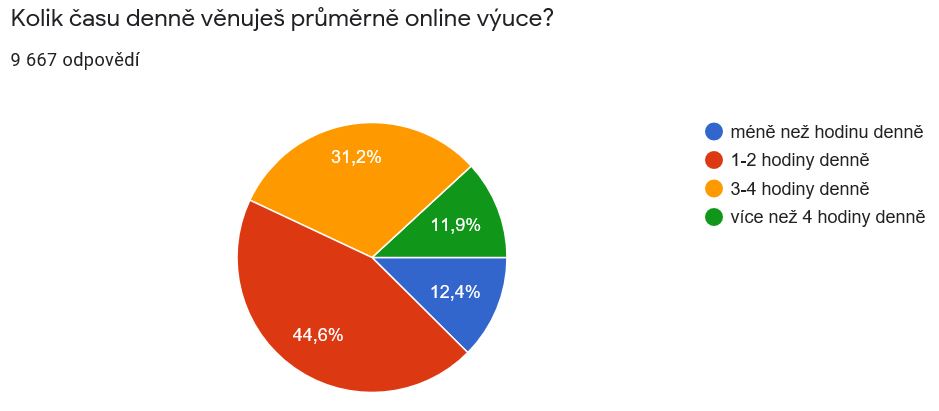 Dotazník k online výuce
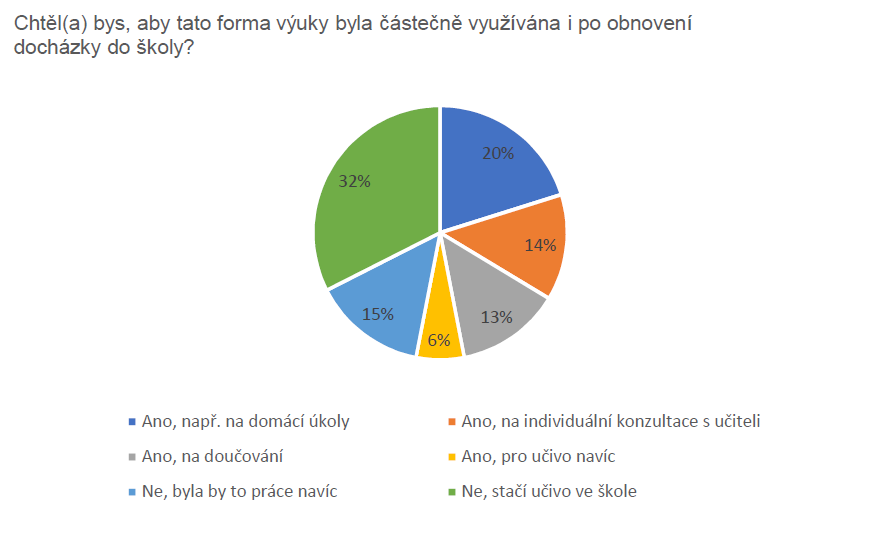 TV KŘIŽÍK
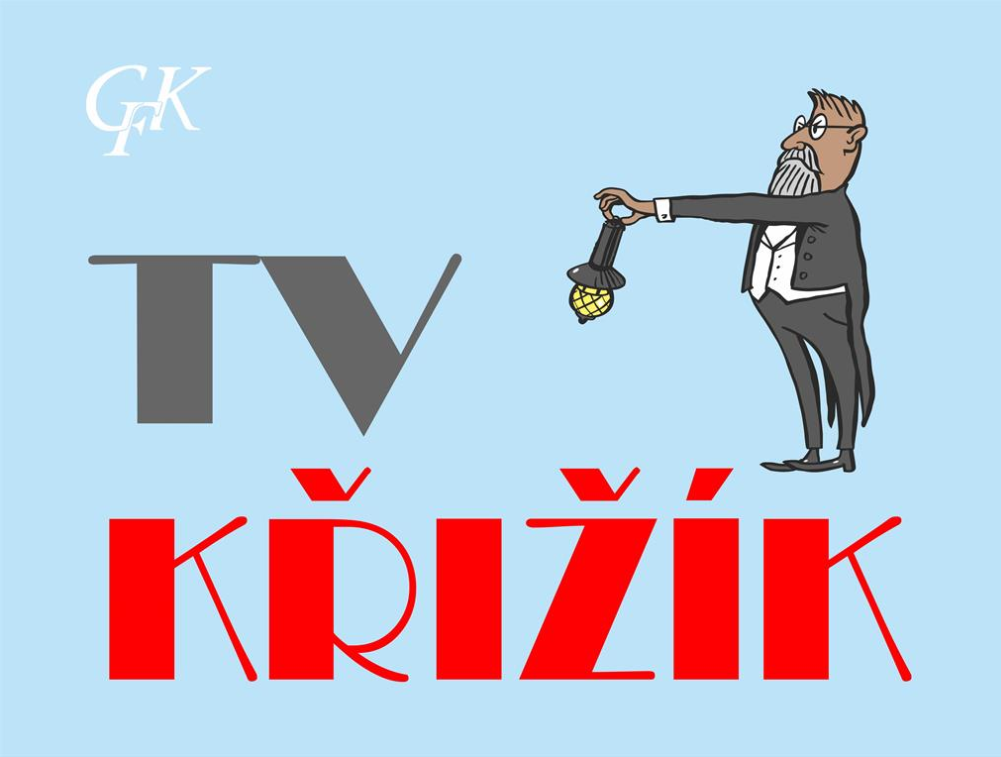 Sjednocení výuky
Krajský úřad doporučil na konci března středním školám sjednocení výuky do jedné platformy.

Zároveň byla vytvořena databáze pedagogů, kteří  online vzdělávací nástroje aktivně využívají a kteří byli ochotni své zkušenosti sdílet. Seznam na webu PK.
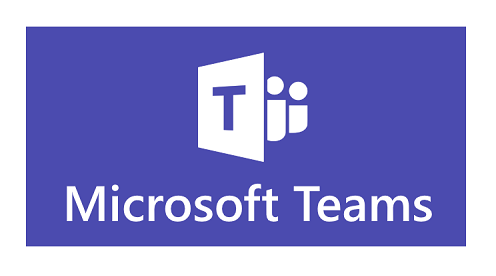 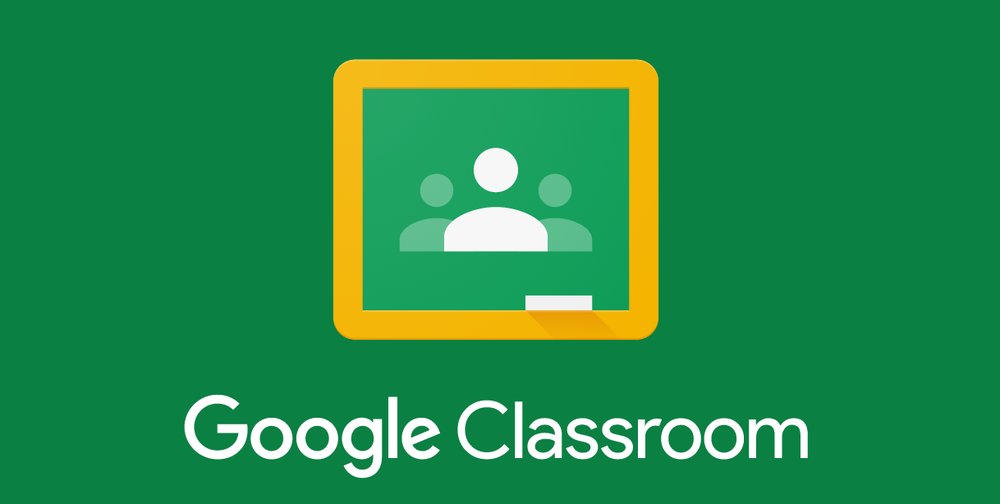 Online porady s řediteli středních škol
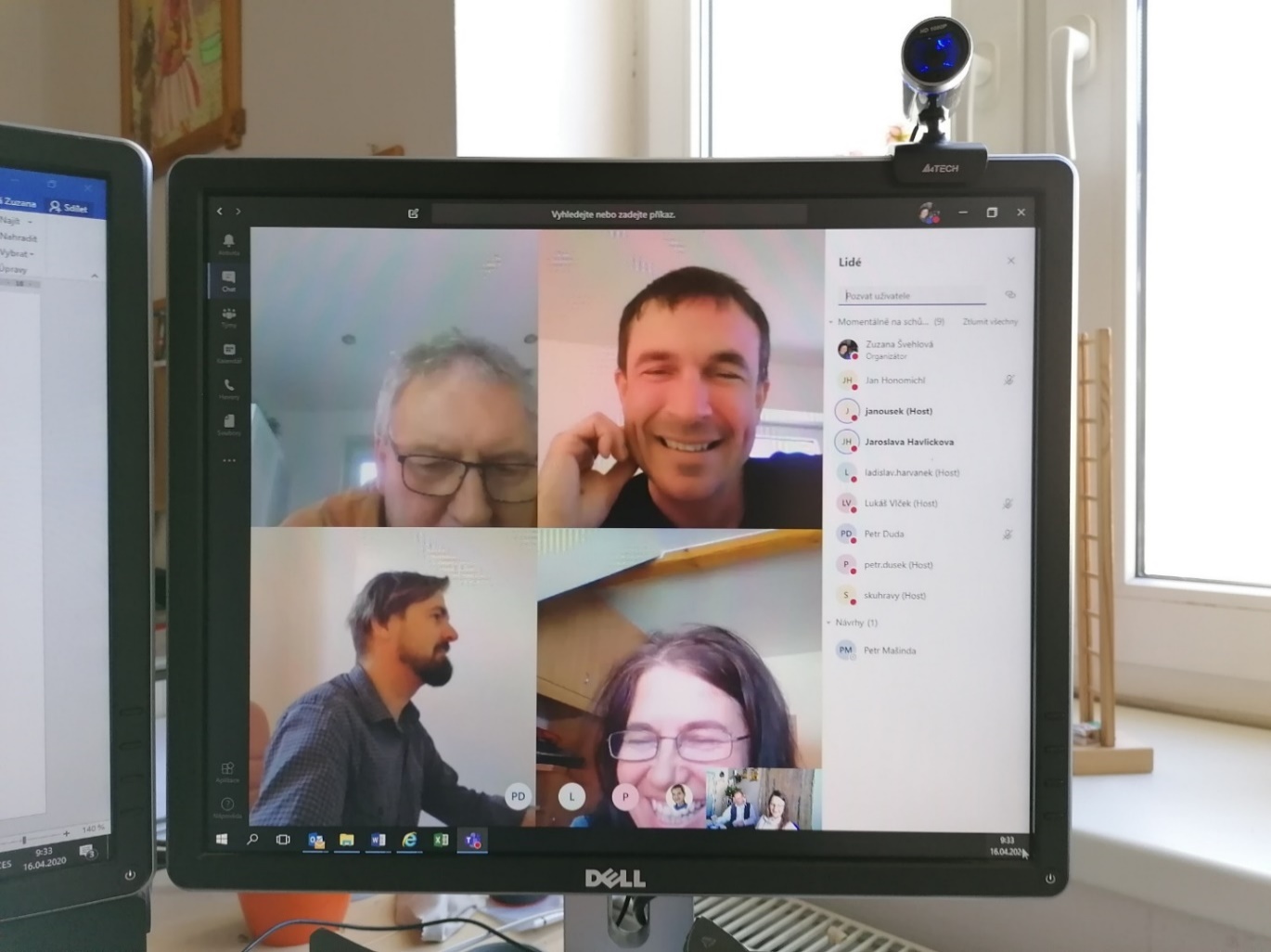 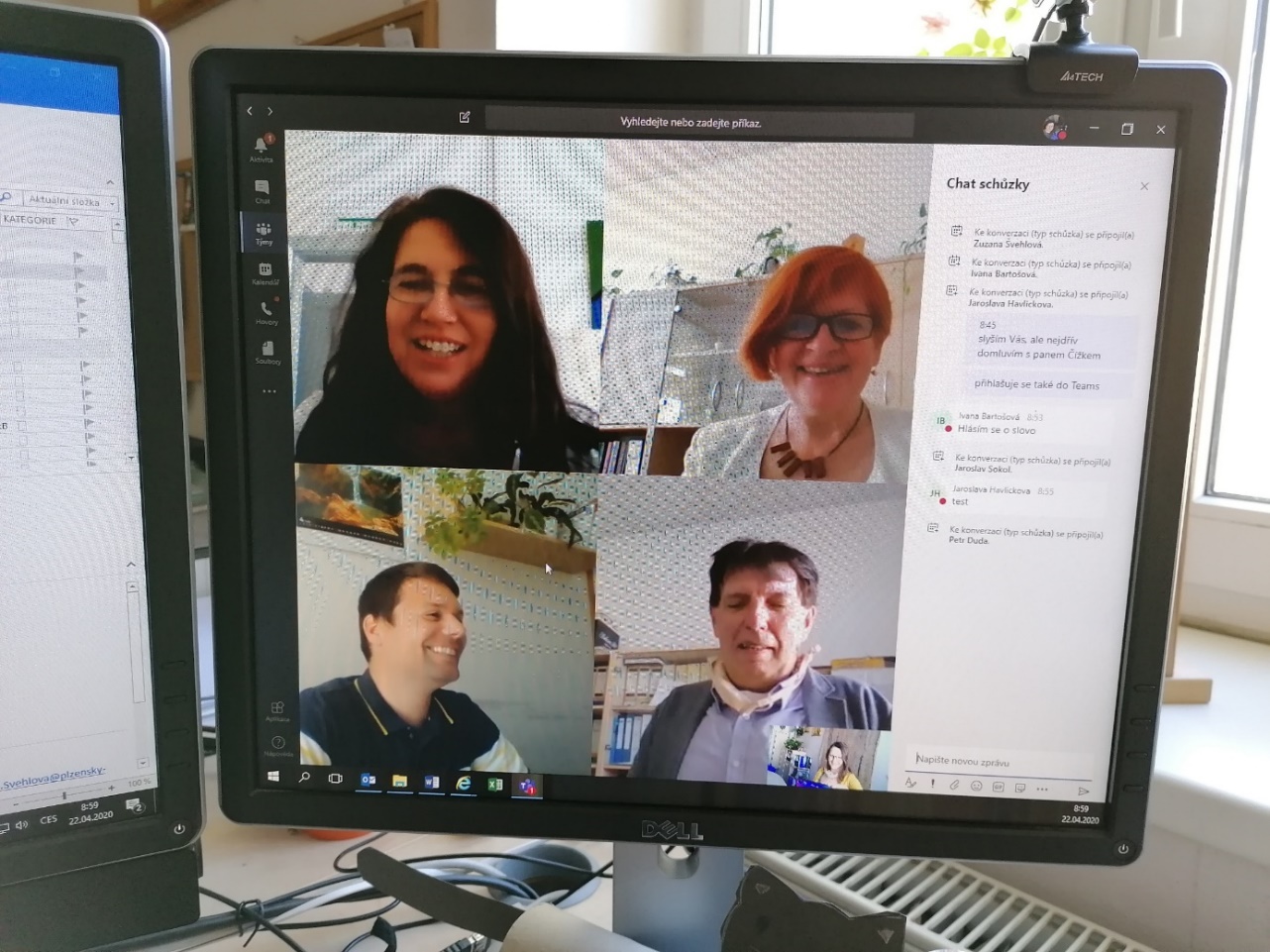 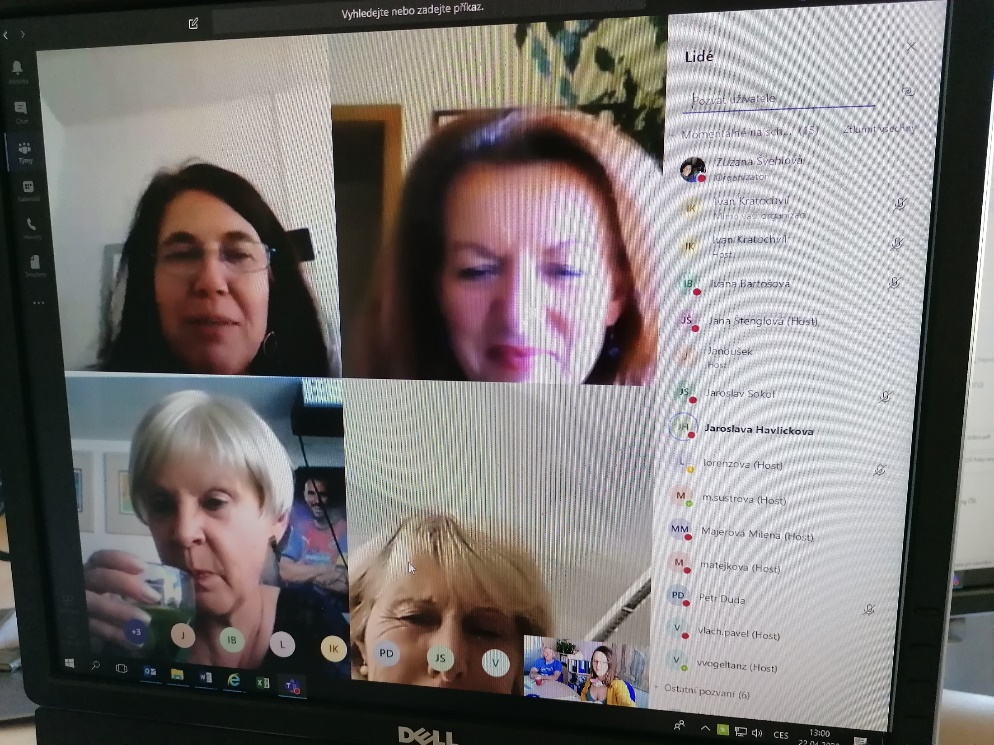 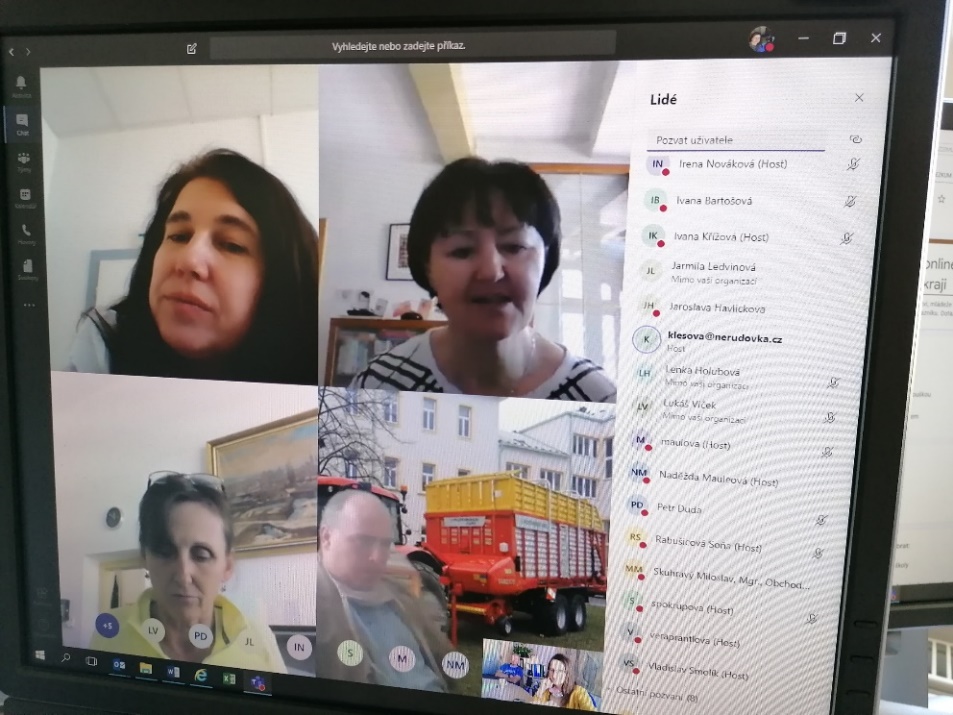 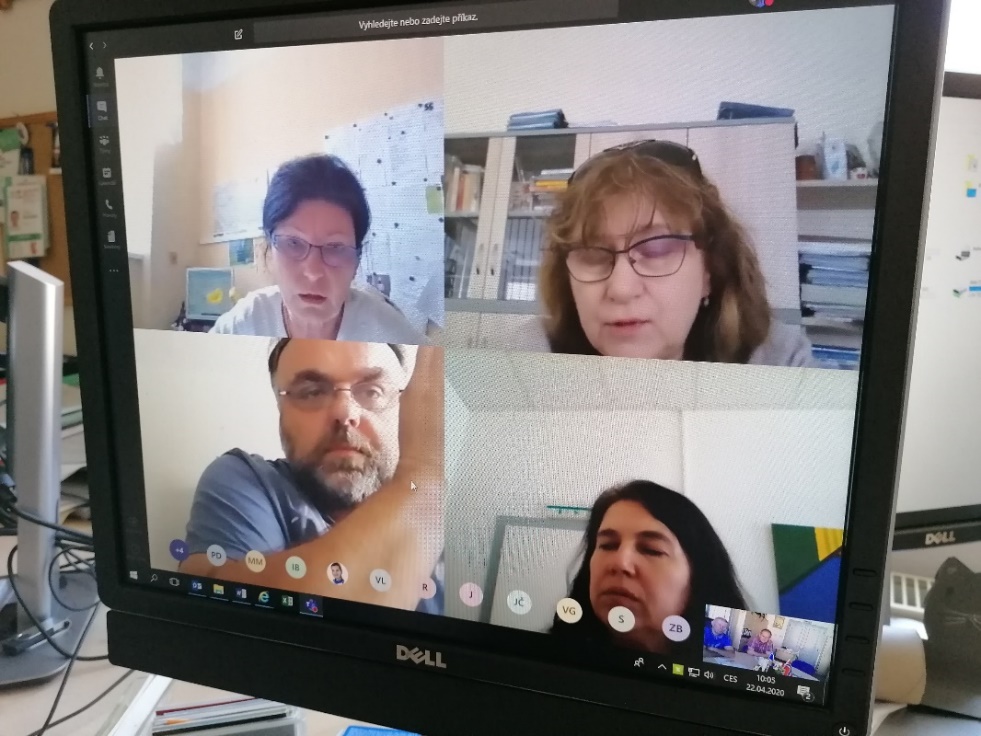 Dobrovolnictví
Žáci především z oborů zdravotnických, ale i sociálních a pedagogických se začali hlásit k dobrovolnické činnosti dříve, než byla nařízením stanovena pracovní povinnost žákům některých vyjmenovaných oborů.
Dvě střední školy se staly centry šití roušek, které byly využity do nemocnic, domovů důchodců, do škol i školských zařízení. Centrem šití se stala Střední škola živnostenská Planá a Integrovaná střední škola živnostenská v Plzni.
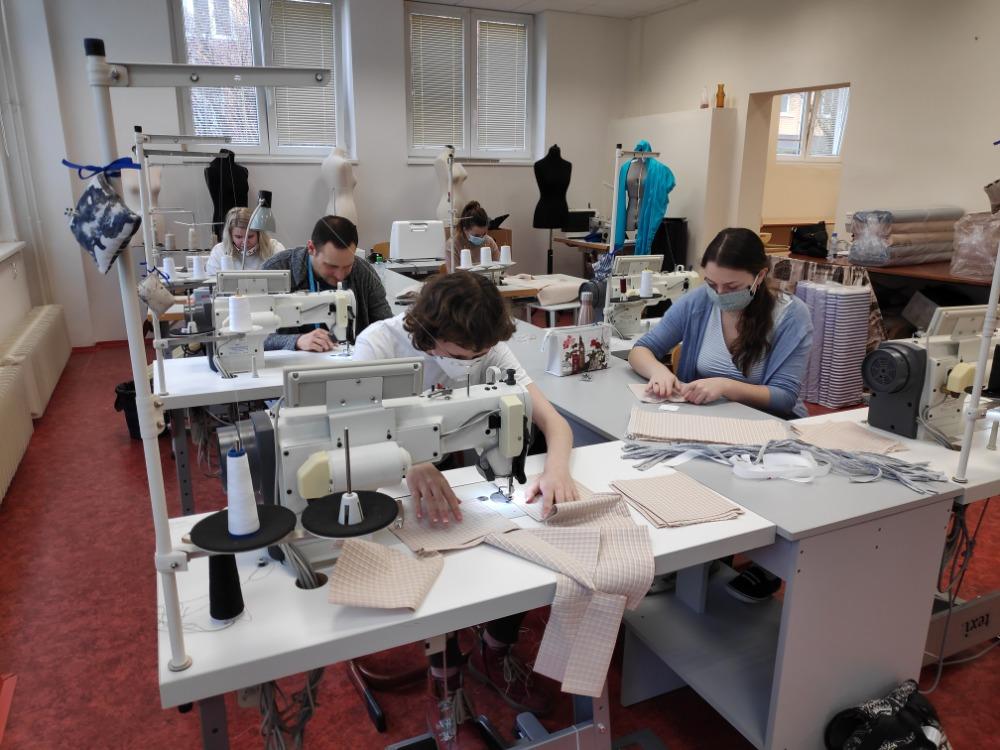 PŘIJÍMACÍ ŘÍZENÍ NA STŘEDNÍ ŠKOLY PRO ŠKOLNÍ ROK 2020/2021
zdroj: Kevis, k 9.9.2020
Příjímací řízení na střední školy pro školní rok 2020/2021
Největší zájem u oborů s maturitní zkouškou projevili uchazeči o obory Masér sportovní a rekondiční, Pedagogické lyceum, Zdravotnické lyceum, Ekonomické lyceum, Veřejnosprávní činnost, Ekonomika a podnikání, Technické lyceum, Veterinářství a Laboratorní asistent.
U oborů s výučním listem byl největší zájem o obory Kadeřník, Aranžér, Truhlář, Mechanik opravář motorových vozidel, Cukrář, Pekař a Elektrikář-silnoproud. 
Nejnižší zájem byl o obory Čalouník, Kamnář, Pokrývač, Krejčí, Lesní mechanizátor a Výrobce a dekoratér keramiky.
Příjímací řízení na střední školy pro školní rok 2020/2021
Poměr odevzdaných zápisových lístků
zdroj: Kevis k 9.9.2020
Demografický vývoj
Vývoj počtu narozených dětí v Plzeňském kraji
9.ročník v roce:                                                         2020   2021   2022   2023  2024   2025   2026   2027  2028   2029  2030   2031   2032   2033
2020/21                         IV.        III.        II.        I.         9.         8.        7.        6.         5.       4.        3.        2.        1.        3.        2.        1.
střední škola                                            základní škola                                 mateřská škola
Zdroj: ČSÚ
TECHNIKA MÁ ZLATÉ DNO
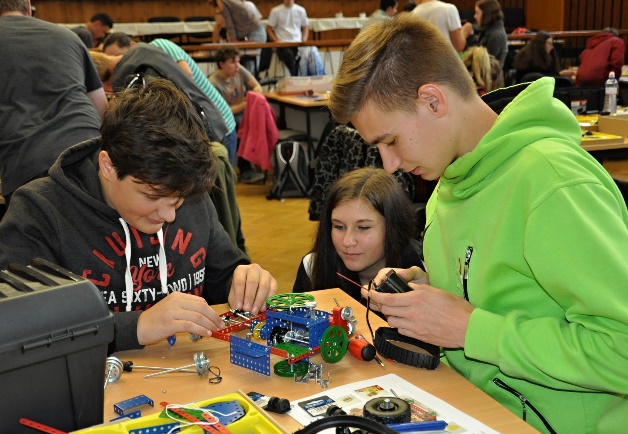 Soutěž vyhlášená Radou Plzeňského kraje  v rámci projektu na podporu technického vzdělávání.
Úkolem soutěžního týmu žáků středních a základníchškol je sestrojit pomocí stavebnice Merkur  a  Boffin  zařízení  dle předloženého zadání.

Cíl soutěže:
zvýšení zájmu žáků o technické obory vzdělávání
motivace žáků studovat tyto obory na středních školách
podpora řemeslné zručnosti dětí
spolupráce středních a základních škol

Pátý ročník soutěže se proběhne on-line formou na středních školách dne 14. 10. 2020. Žáci budou mít za úkol sestrojit nakladač a násypku s automatickou signalizací odebraného míčku.
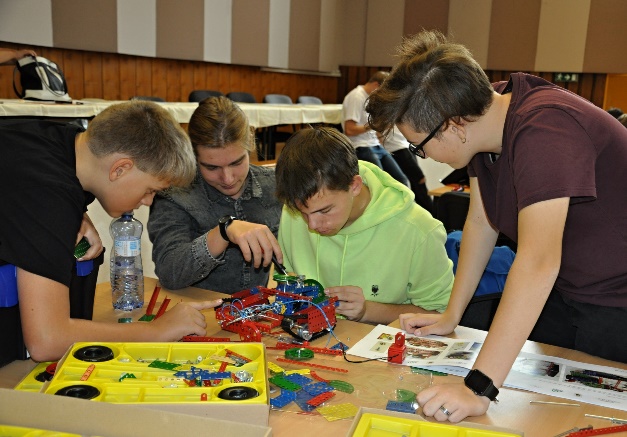 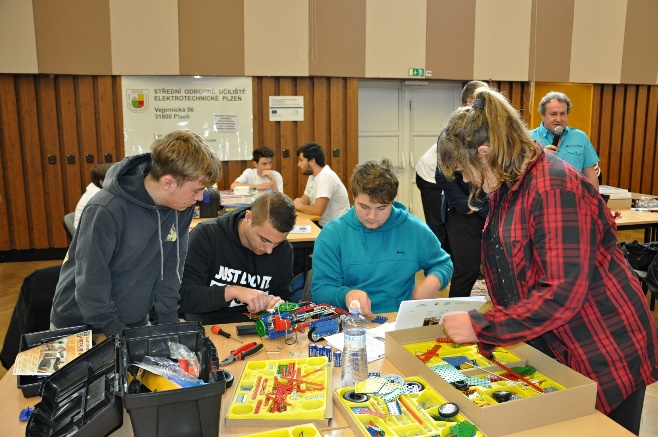 TECHNIKA MÁ ZLATÉ DNO
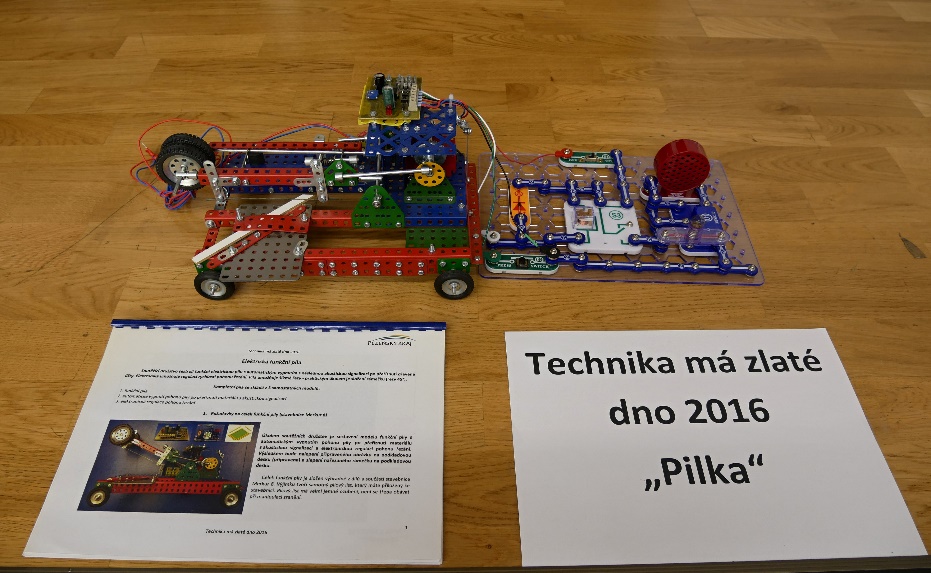 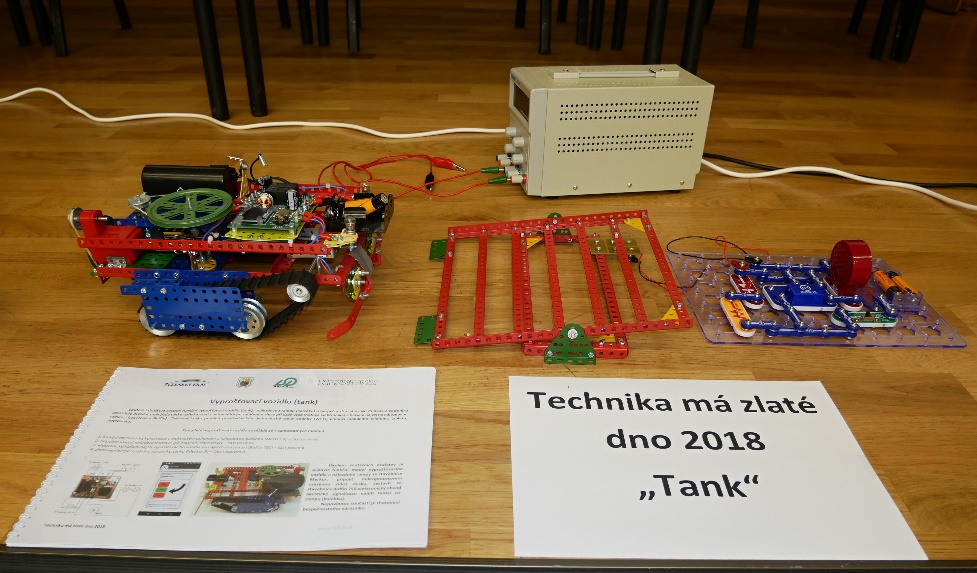 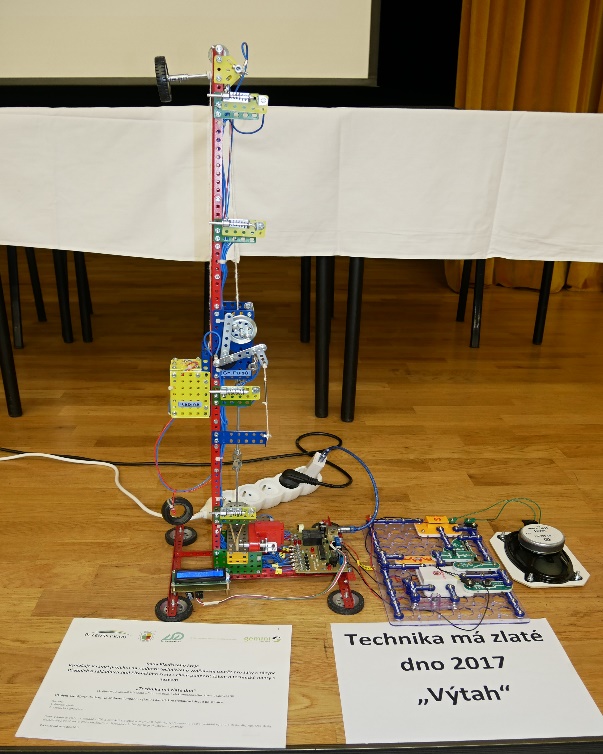 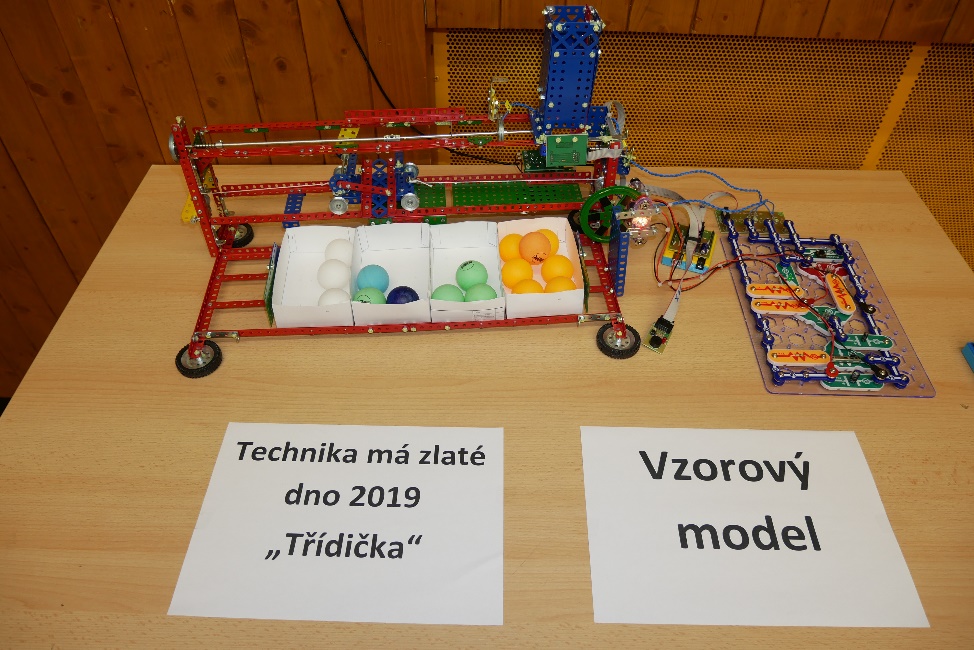 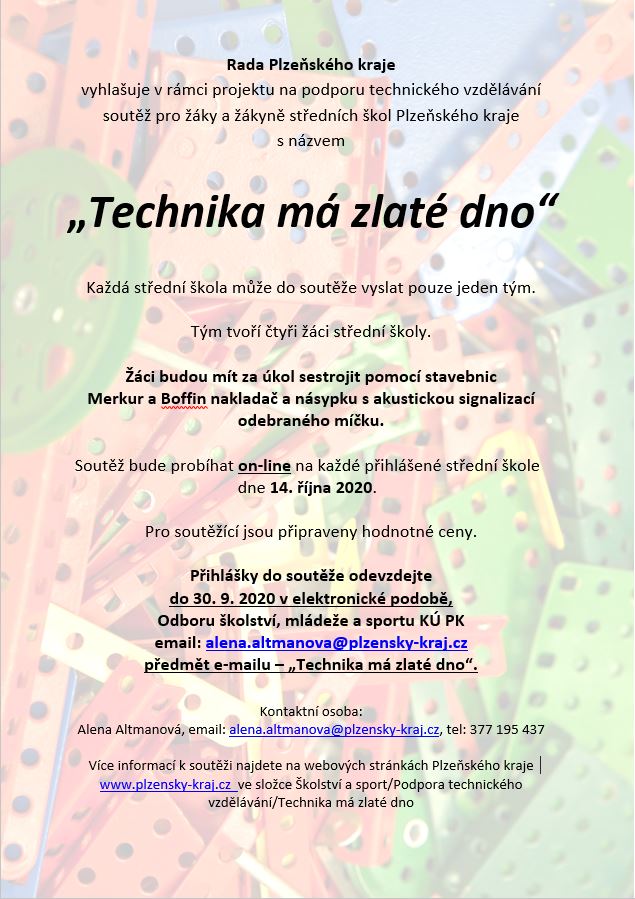 TECHNICKÁ OLYMPIÁDA  PLZEŇSKÉHO KRAJE
Program spolupráce mezi středními školami a Západočeskou univerzitouv Plzni vyhlašovaný Radou Plzeňského kraje.
Soutěž týmů středních škol vedených pedagogem v řešení tematických okruhů technických  problémů.
Zapojené fakulty ZČU:
aplikovaných věd
strojní
elektrotechnická

Soutěž probíhá ve dvou kategoriích:
gymnázia
střední odborné školy
Osmý ročník soutěže se uskuteční 11. 2. 2021 v prostorách Západočeské univerzity v Plzni.
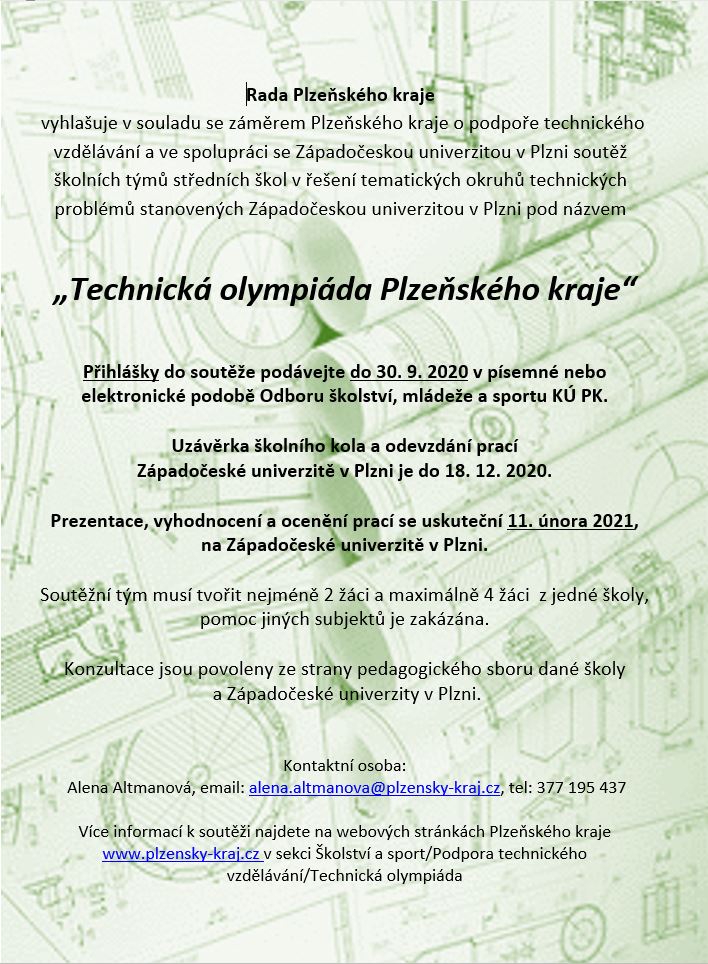 ŘEMESLO MÁ ZLATÉ DNO
Rukodělná soutěž  pro žáky základních a středních škol a pro účastníky zájmového a neformálního vzdělávání v Domech dětí a mládeže, Středisku volného času a Techmania Science Center o. p. s.
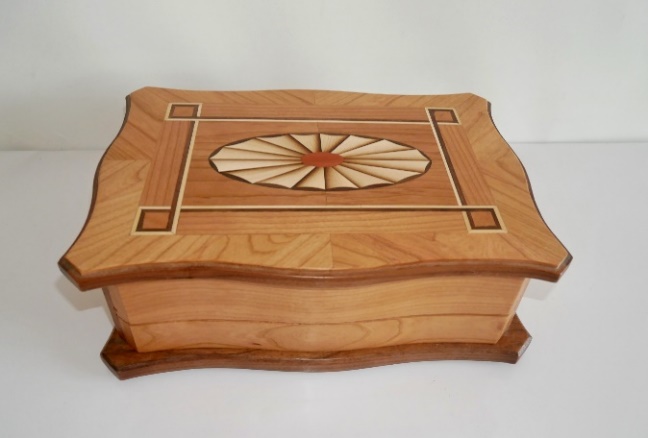 Cíl soutěže:
popularizace řemeslných oborů mezi žáky základních a středních škol
zvýšení zájmu žáků o technické obory vzdělávání
motivace žáků studovat tyto obory na středních školách
podpora řemeslné zručnosti dětí
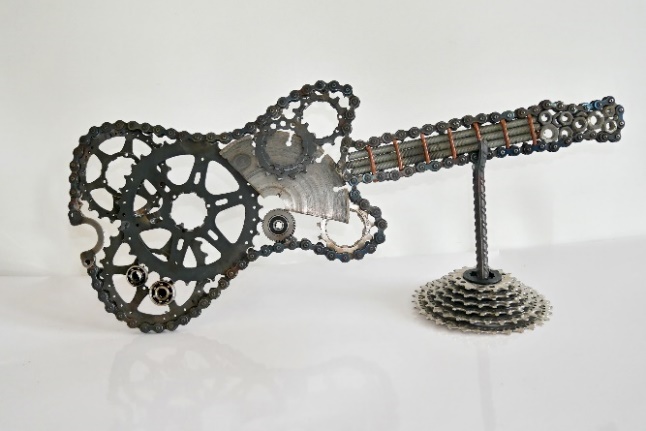 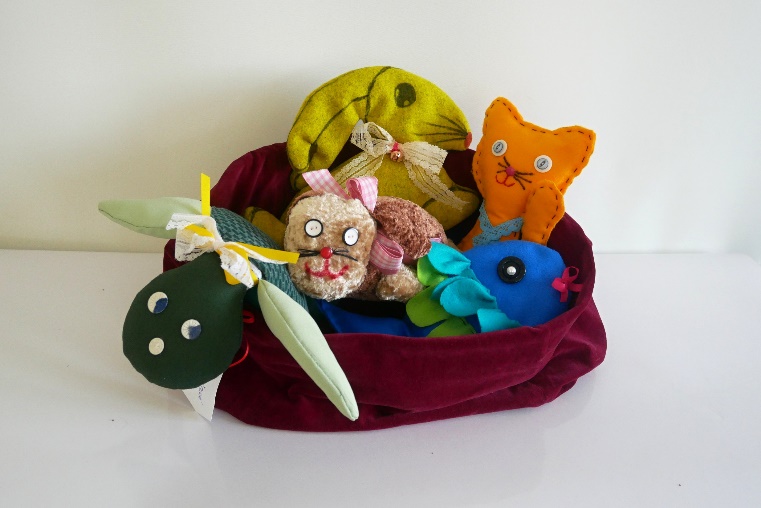 Žáci mohou zasílat do soutěže různé typy výrobků:
hračky, suvenýry, vyučovací pomůcky, oděvní doplňky, vybavení domácnosti, hlavolamy
Podmínka účasti:
vlastnoruční vytvoření výrobku bez pomoci dospělých
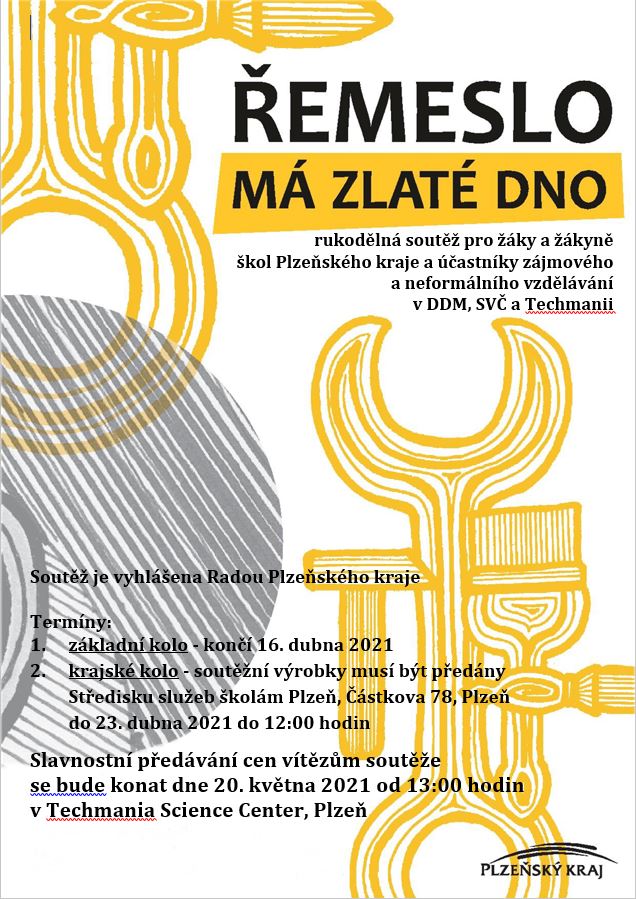 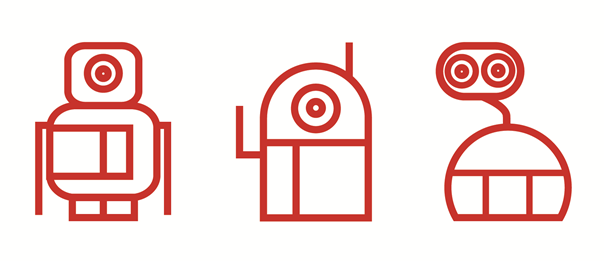 SOUTĚŽ ROBOTIKY
Soutěž je určena pro čtyřčlenné týmy žáků středních škol a základních škol, kteří pod vedením lektora v rámci mimoškolní činnosti sestaví robota, který bude schopen pomocí senzorů absolvovat předem neznámou trať v co nejkratším čase.
Odborným garantem je Fakulta strojní Západočeské univerzity. 
Třetí ročník soutěže proběhne v říjnu 2020.
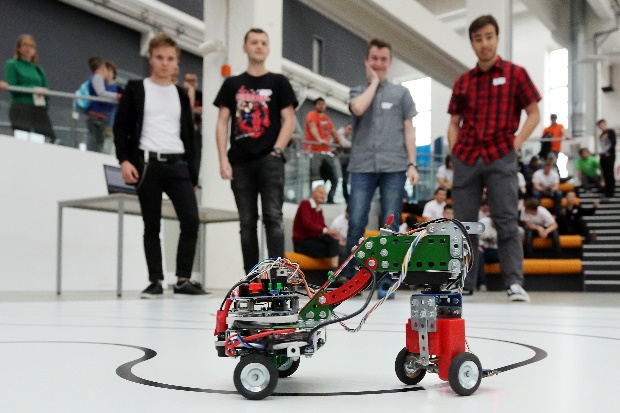 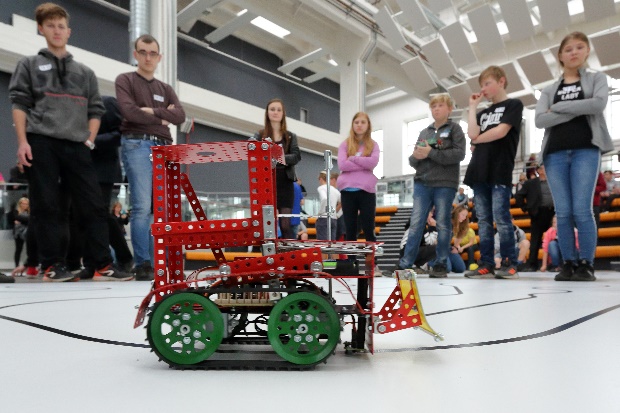 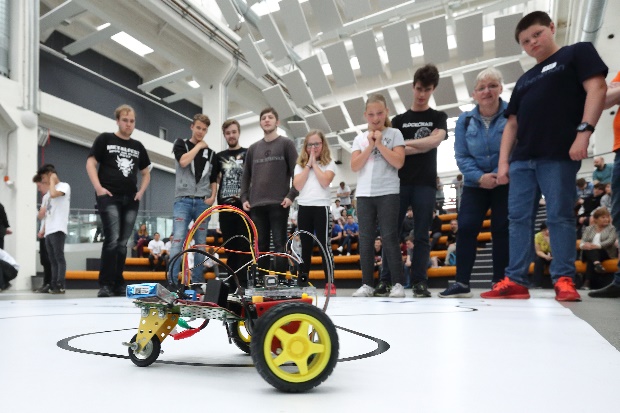 KONTEXT
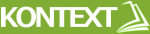 Soutěž v porozumění odbornému anglickému textu pořádaná ve spolupráci se Západočeskou univerzitou v Plzni.

Soutěž probíhá v pěti kategoriích:
I.a: žáci gymnázií 1.–2. ročník (kvinty a sexty víceletých gymnázií)
I.b: žáci gymnázií 3.–4. ročník (septimy a oktávy víceletých gymnázií)
II.a: žáci středních odborných škol a učňovských oborů s maturitou 1.–2. ročník
II.b: žáci středních odborných škol a učňovských oborů s maturitou 3.–4. ročník
III: žáci středních odborných učilišť
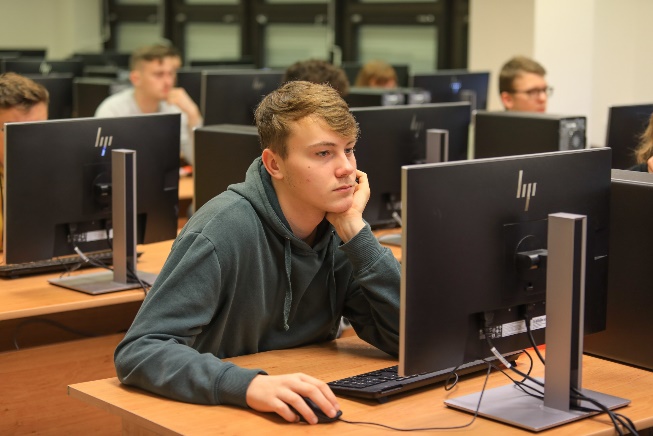 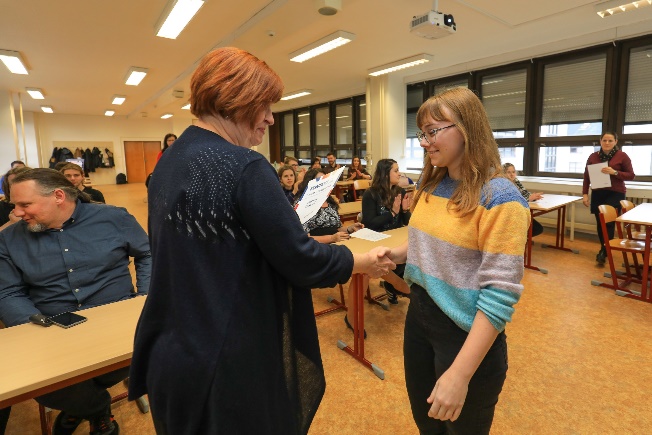 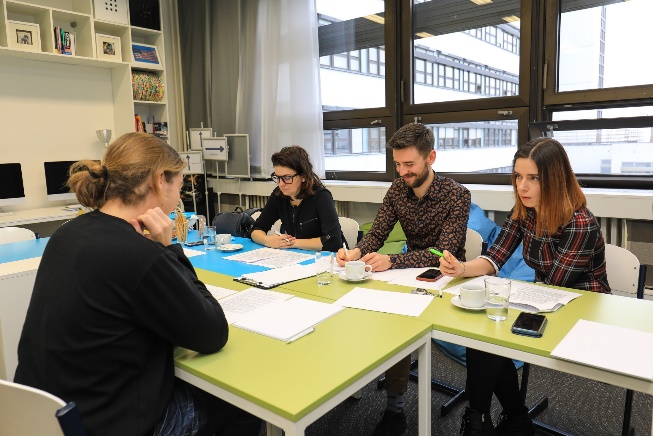 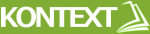 KONTEXT
Tématem pro 3. ročník soutěže KONTEXT 2020/2021 je Internet. 
Soutěž bude probíhat v prvním pololetí školního roku 2020/2021, a to jeden měsíc on-line a pak dva dny prezenčně na Západočeské univerzitě v Plzni.
Registrace do 30. září 2020.
On-line soutěž bude zahájena 2. listopadu 2020.
Od každého listopadového pondělí (2. 11., 9. 11., 16. 11., 23. 11.) bude možné v průběhu týdne v předem stanovený čas vyplňovat testy příslušného kola.
Dne 7. ledna 2021 se bude od 9 hodin konat prezenční kolo soutěže na Západočeské univerzitě v Plzni pro gymnázia.
Dne 8. ledna 2021 se bude od 9 hodin konat prezenční kolo soutěže na Západočeské univerzitě v Plzni pro střední odborná učiliště a střední odborné školy.
Více informací najdete na www.kontext.zcu.cz
mKONTEXT
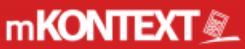 On-line soutěž v matematice pořádaná ve spolupráci se Západočeskou univerzitou v Plzni a Krajským centrem vzdělávání a Jazykovou školou, Plzeň
Zaměření soutěže: Matematika a sport

Kategorie:
Žáci 1. ročníku středních škol
Žáci 1. ročníku gymnázií (kvinta) 
Žáci 1. ročníku středních odborných učilišť
Žáci 9. tříd  základních škol

Registrace do 25. září 2020

Od pondělí 5. října 2020 bude každé pondělí zveřejněno nové kolo matematické soutěže. Test bude možné vyplňovat od pondělí do pátku v předem stanovený čas. Každá přihlášená třída nahlásí s předstihem přesný čas, kdy bude testy vyplňovat a na tento čas jí budou testy zpřístupněny. Účastnit se je možné prostřednictvím počítače.
Aktivita zabere nejvýše 45 minut výuky. Na testu bude nastaven časový limit.

Finále proběhne 27. listopadu 2020
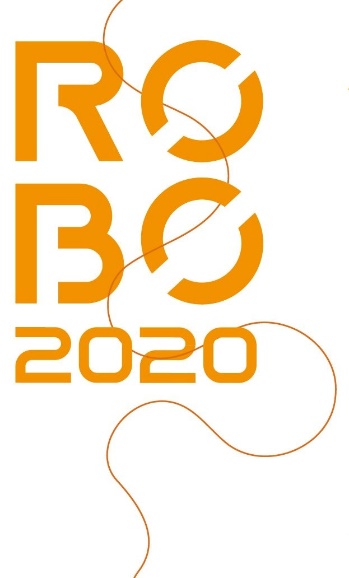 MEZINÁRODNÍ ROBOTICKÁ SOUTĚŽ „ROBO-VOZÍTKO PLZEŇ 2020“
Termín: 13. – 17. 01. 2020 
Téma:  Budoucí autonomní mobilita města

Úkol: Sestrojit vozidlo o velikosti max. 200 x 200 x 200 mm, které dokáže co nejrychleji projet vytyčenou dráhu s nádobou s 200 ml vody, bez rozlití
Účastníci:
Studenti ve věku 17 – 21 let
3 týmy z Číny 
1 tým z Německa 
3 týmy z Chorvatska 
1 tým ze Slovenské republiky 
6 týmů z České republiky
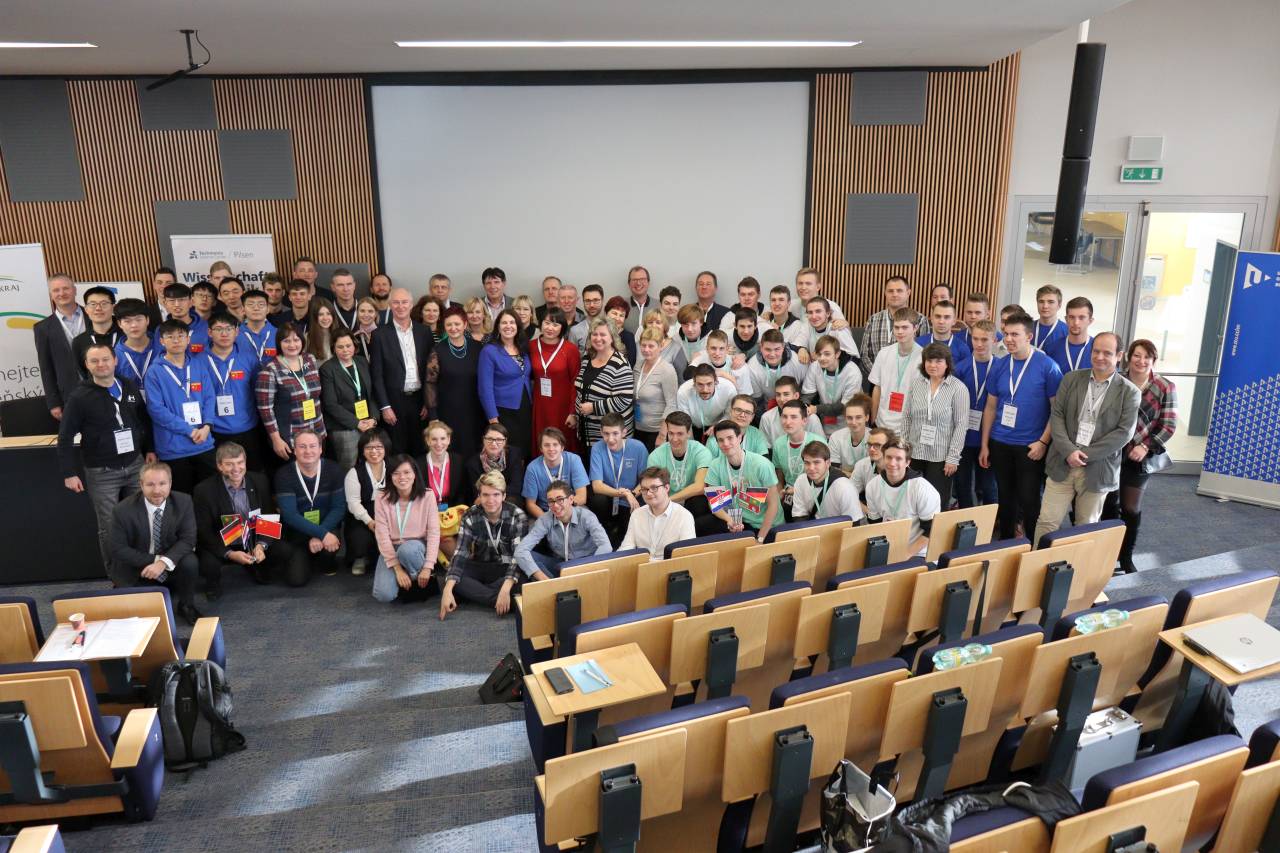 Hodnotící kritéria:
nejlepší prezentace v anglickém jazyce
nejlepší jízda
nejlepší design
celkové pořadí
MEZINÁRODNÍ ROBOTICKÁ SOUTĚŽ
V lednu 2021 se bude konat MEZINÁRODNÍ ROBOTICKÁ SOUTĚŽ v rámci EU 

účastní se 3 SŠ se zahraničními partnery
možnost účasti dalších středních škol se zahraničním partnerem
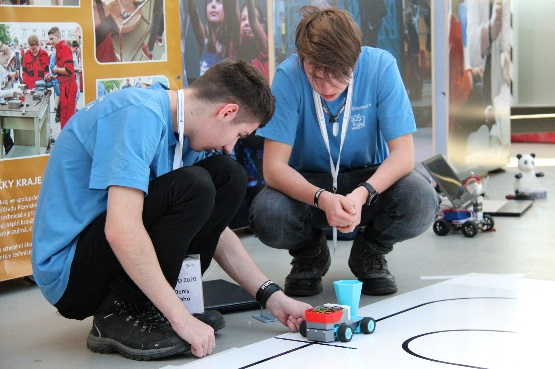 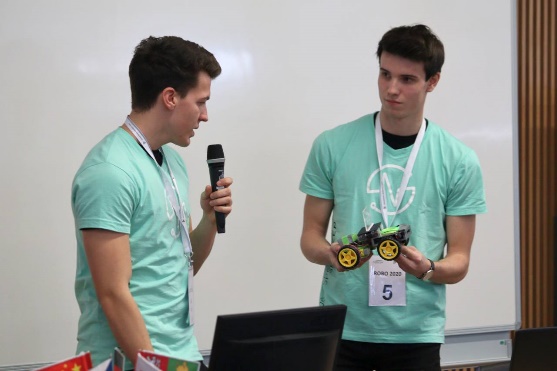 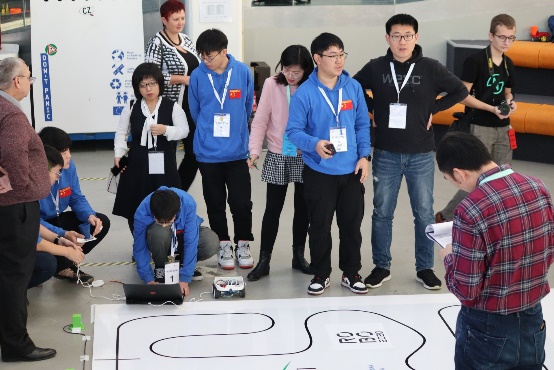 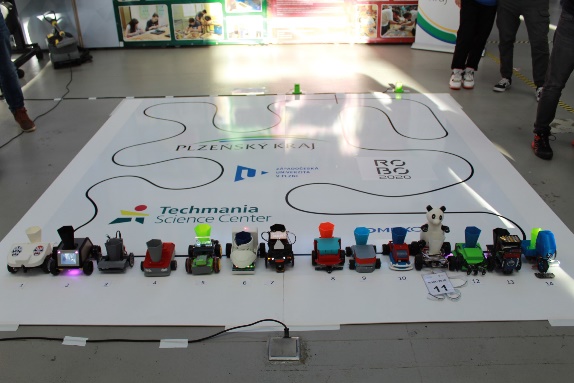 DŮLEŽITÉ TERMÍNY VE ŠKOLNÍM ROCE 2019/20
DŮLEŽITÉ TERMÍNY VE ŠKOLNÍM ROCE 2019/20
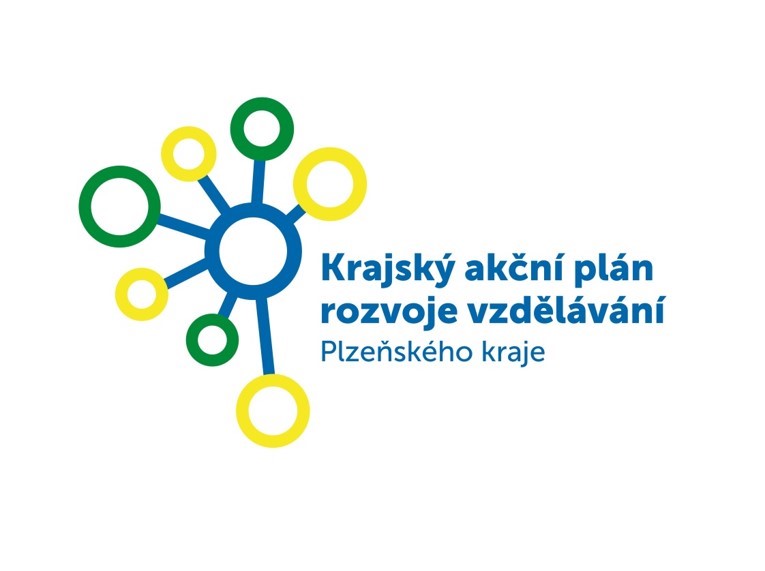 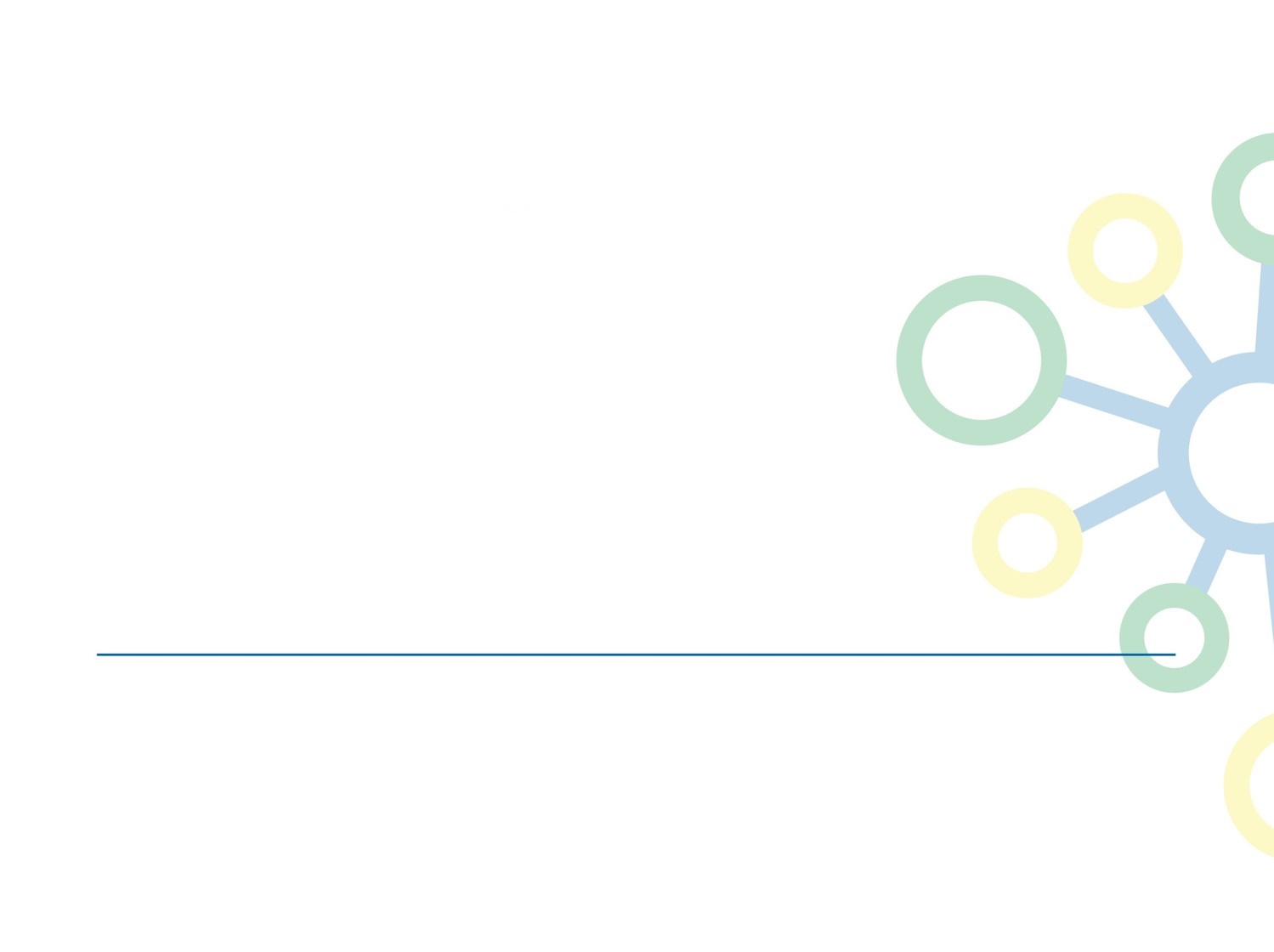 4. Představení projektu „Vzdělávání 4.0 v Plzeňském kraji“
Základní informace o připravovaném projektu v rámci výzvy IKAP2
Harmonogram
Termín podání žádosti 27.7.2020
Aktuální stav: Žádost o podporu splnila formální náležitosti a podmínky přijatelnosti 
Začátek realizace projektu: 1.1.2021
Ukončení projektu: 30. listopadu 2023
 Celková doba realizace 35 měsíců
Základní informace o projektu
Rozpočet projektu: 188 326 000 Kč

Struktura projektu:
Centrální aktivity: PK + KCVJŠ
19 integrovaných projektů zapojených škol
6 škol zapojeno do aktivit formou jednotkových nákladů
97 spolupracujících ZŠ a MŠ

Celkem zapojeno 26 partnerů s finančním příspěvkem: 
19 škol zřizovaných Plzeňským krajem 
5 škol soukromých, 1 škola církevní
Krajské centrum vzdělávání a Jazyková škola s právem státní jazykové zkoušky
Zapojené školy
P1	Integrovaná střední škola živnostenská, Plzeň, Škroupova 13 
P2	SOŠ a SOU, Sušice, U Kapličky 761
P3	SOU elektrotechnické, Plzeň, Vejprnická 56 
P4	SOU, Domažlice, Prokopa Velikého 640 
P5	SPŠ dopravní, Plzeň, Karlovarská 99 
P6	Střední škola a Základní škola, Oselce
P7	Střední škola informatiky a finančních služeb, Plzeň, Klatovská 200 G 
P8	Střední škola zemědělská a potravinářská, Klatovy, Národních mučedníků 141 
P9	Střední škola, Bor, Plzeňská 231 
P10	Střední škola, Horažďovice, Blatenská 313 
P11	Střední škola, Kralovice, nám. Osvobození 32 
P12	Střední škola, Rokycany, Jeřabinová 96/III 
P13	Gymnázium a SOŠ, Rokycany, Mládežníků 1115 
P14	Gymnázium J.Š.Baara, Domažlice, Pivovarská 323 
P15	Gymnázium Luďka Pika, Plzeň, Opavská 21 
P16	Gymnázium, Blovice, Družstevní 650 
P17	Gymnázium, Plzeň, Mikulášské nám. 23 
P18	Gymnázium, Stříbro, Soběslavova 1426 
P19	Gymnázium, Sušice, Fr. Procházky 324 
P20	PLZEŇSKÁ OBCHODNÍ AKADEMIE s. r. o.
P21	Církevní gymnázium Plzeň, Mikulášské nám. 15 
P22	Gymnázium Fr. Křižíka a základní škola, s. r. o., Plzeň, Sokolovská 1165/54
P23	Vyšší odborná škola zdravotnická, managementu a veřejnosprávních studií, s.r.o., Plzeň, Ledecká 1365/35
P24	Střední uměleckoprůmyslová škola a Základní umělecká škola Zámeček s.r.o., Plzeň, Pod Vinicemi 82 
P25	Sportovní a podnikatelská střední škola, s.r.o.
Základní koncepce připravovaného projektu
Propojení jednotlivých aktivit a prostředky k plnění výzvou definovaných cílů zvolených aktivit představují:
Digitální kompetence a ICT.
Síť kariérového poradenství a celoživotního učení koordinující aktivity zaměřené na inkluzi, identifikaci talentů, prevenci předčasných odchodů, spolupráci se zaměstnavateli a rozvoj škol jako center celoživotního učení.
Klíčové aktivity
KA01: Řízení projektu
KA02: Podpora polytechnického a odborného vzdělávání s důrazem na rozvoj digitálních kompetencí
KA03: Rozvoj výuky cizích jazyků, gramotností a kompetencí k podnikavosti, iniciativě a kreativitě
KA04: Podpora rovných příležitostí ve vzdělávání, kariérového poradenství, celoživotního učení a prevence předčasných odchodů ze vzdělávání
KA05: Podpora škol a školských poradenských zařízení formou jednotkových nákladů
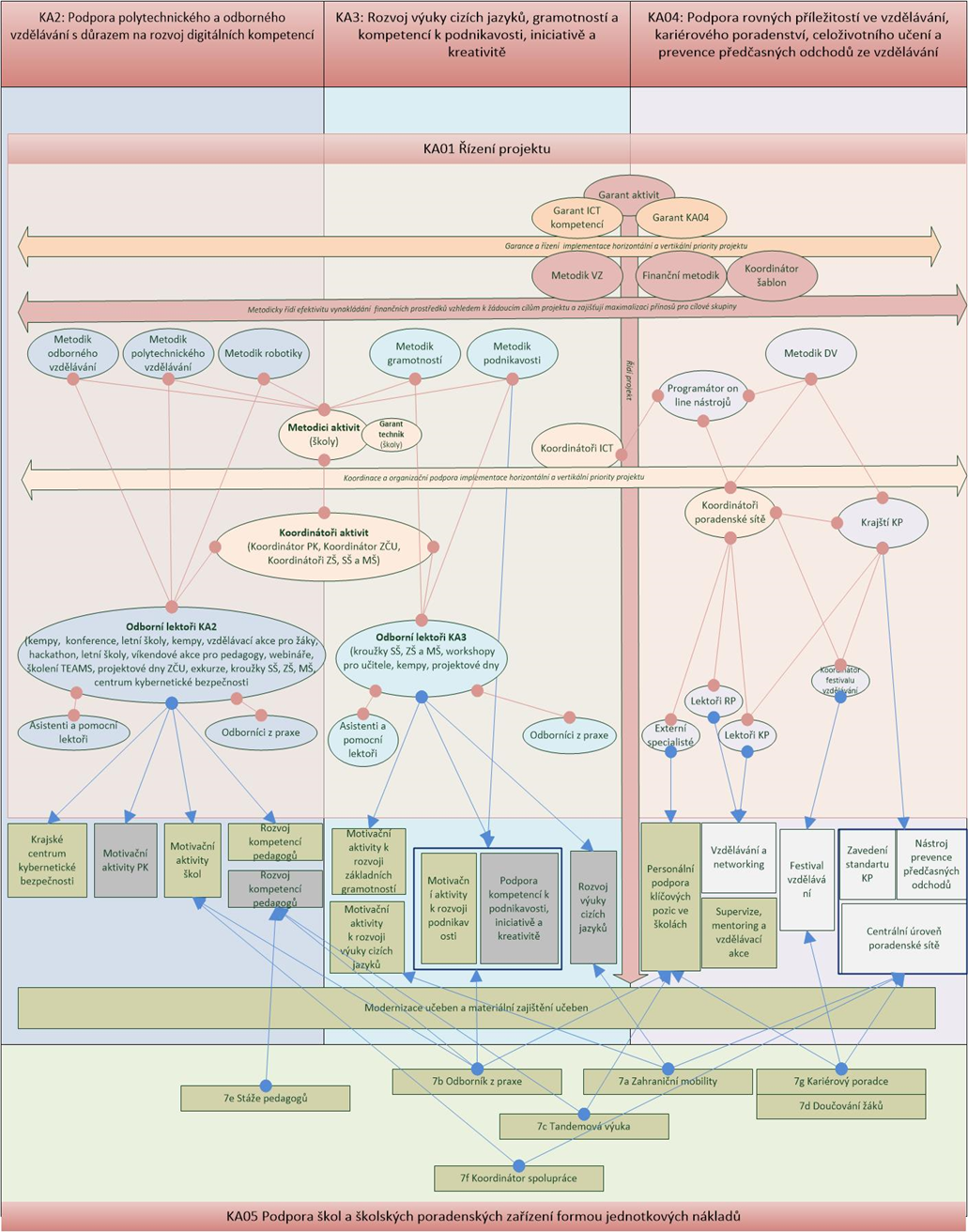 KA02: Podpora polytechnického a odborného vzdělávání s důrazem na rozvoj digitálních kompetencí
Aktivity škol (partner s finančním příspěvkem)

Modernizace učeben: nákup pomůcek a vybavení včetně budování infrastruktury pro IoT, včetně SW (73 učeben)
Rozvoj kompetencí pedagogů: sdílení dobré praxe, rozvoj kompetencí při realizaci motivačních aktivit, DVPP 
Motivační aktivity škol: 109 kroužků
Krajské centrum kybernetické bezpečnosti – INFIS
KA02: Podpora polytechnického a odborného vzdělávání s důrazem na rozvoj digitálních kompetencí
Aktivity kraje:
Projektové dny ZČU: 268 projektových dní
Kempy: 19 akcí
Odborné vzdělávací akce: 3 akce
Soutěž robotiky: 3 akce
Workshop pro pedagogy k soutěži robotiky: 3 akce
Základní školení TEAMS: 1 akce
Pravidelná setkávání (síťování) pro pedagogické pracovníky: 6 akcí
Odborná konference a Hackathon: 3 akce
Letní školy pro učitele IT: 3 akce
Letní školy pro učitele ne IT: 3 akce
Víkendové akce pro pedagogy: 5 akcí
Webináře pro pedagogy: 6 akcí
KA03: Rozvoj výuky cizích jazyků, gramotností a kompetencí k podnikavosti, iniciativě a kreativitě
Regionální systém podpory podnikavosti
Modernizace 7 učeben pro podporu podnikavosti na školách.
Vytvoření metodiky pro vedení aktivit na zapojených školách
11 kroužků podnikavosti a dalších aktivit na téma zaměřených ucelených aktivit
Realizace 2 fiktivních firem a 2 JA firem
Realizace 3 kempů rozvoje kompetencí k podnikavosti
Síť škol se zájmem o rozvoj podnikavosti
Zapojení 15 škol
Realizace 6 setkání pro školní koordinátory podnikavosti ze zapojených škol
Realizace 45 workshopů pro žáky na zapojených školách
KA03: Rozvoj výuky cizích jazyků, gramotností a kompetencí k podnikavosti, iniciativě a kreativitě
Regionální systém podpory rozvoje základních gramotností
Modernizace 15 učeben pro výuku matematické a čtenářské gramotnosti
30 kroužků a ucelených aktivit
Regionální systém rozvoje výuky cizích jazyků
Modernizace 7 jazykových učeben
Pravidelná setkání Platformy rozvoje cizích jazyků (min 4 x rok, tzn. 12 x projekt)
12 kroužků a ucelených aktivit
6 workshopů pro učitele
Realizace 6 kempů pro pedagogy a žáky
KA04: Podpora rovných příležitostí ve vzdělávání, kariérového poradenství, celoživotního učení a prevence předčasných odchodů ze vzdělávání
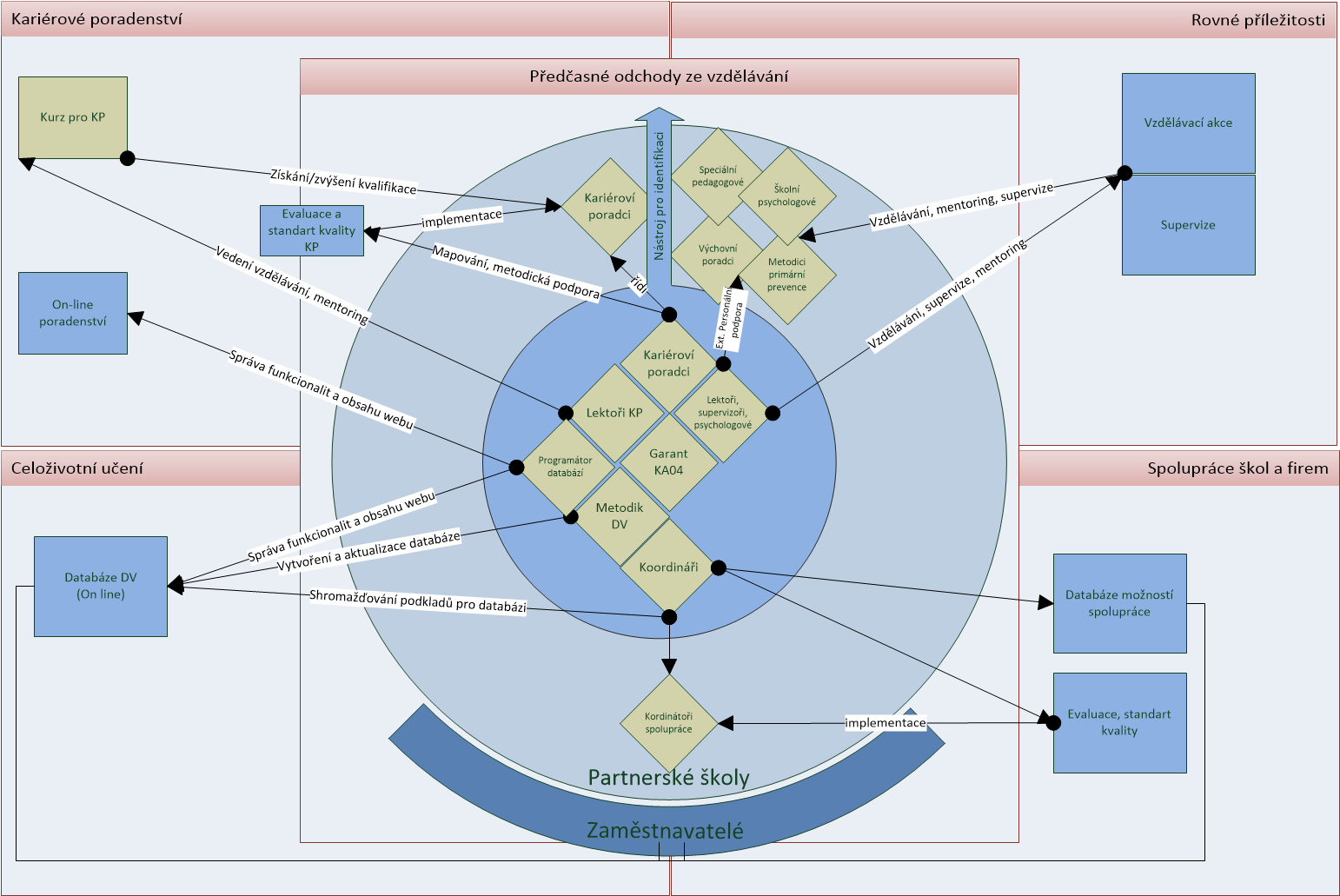 KA04: Podpora rovných příležitostí ve vzdělávání, kariérového poradenství, celoživotního učení a prevence předčasných odchodů ze vzdělávání
Regionální systém podpory kariérového poradenství a celoživotního vzdělávání
7 zmodernizovaných prostor pro poradenství
Evaluace kvality kariérového poradenství, vytvoření standartu a jeho implementace na 40 školách
3 běhy kurzu pro kariérové poradce po 80 hodinách, 45 absolventů 
3 konference dobré praxe (1 akce ročně)
Centrální krajská síť koordinátorů a poradců: 9 osob poskytujících služby cílovým skupinám
On-line síť kariérového poradenství
On-line nabídka dalšího vzdělávání	
On-line aplikace pro metodickou podporu spolupráce škol a firem a databáze praxí a stáží
Festival vzdělávání Posviť si na budoucnost
KA04: Podpora rovných příležitostí ve vzdělávání, kariérového poradenství, celoživotního učení a prevence předčasných odchodů ze vzdělávání
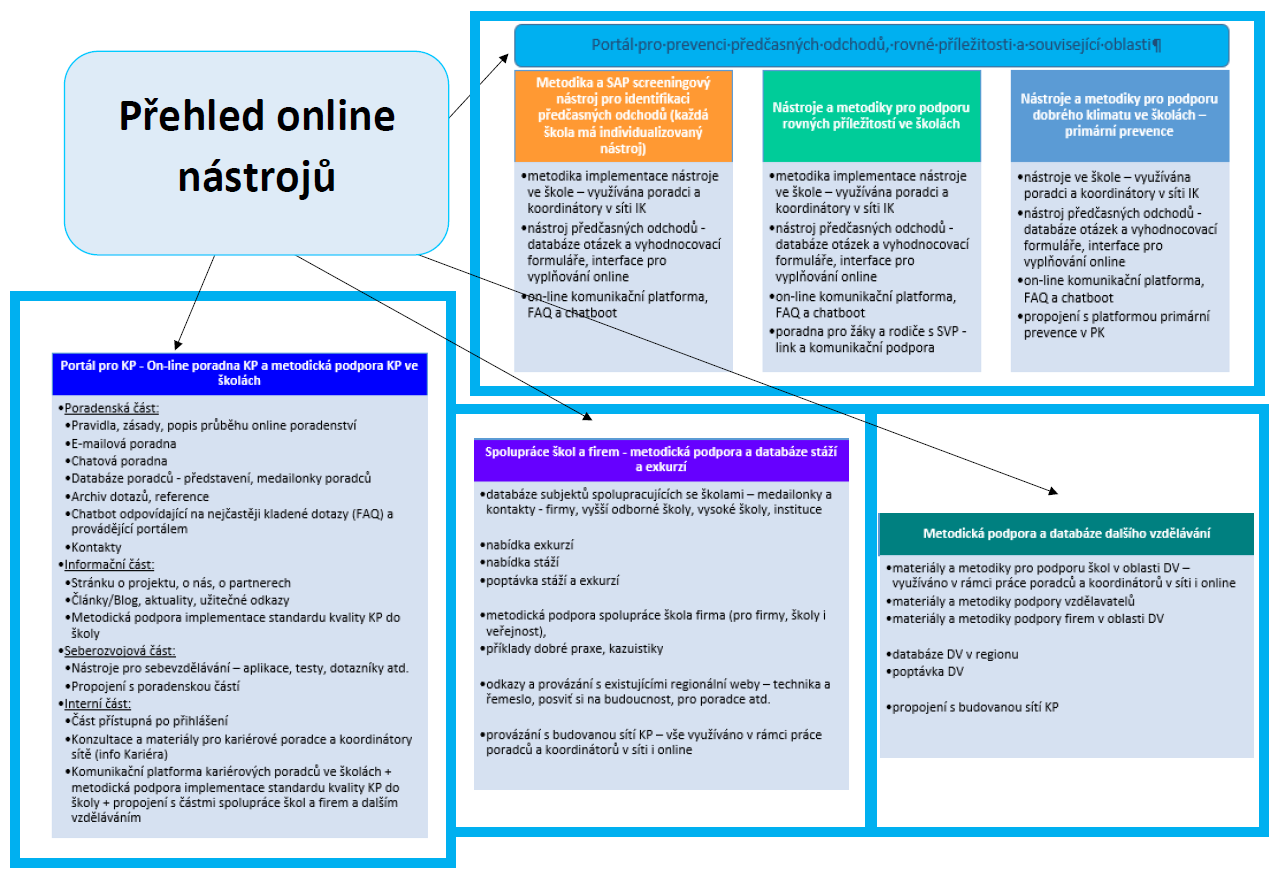 KA04: Podpora rovných příležitostí ve vzdělávání, kariérového poradenství, celoživotního učení a prevence předčasných odchodů ze vzdělávání
Implementace nástroje pro identifikaci nebezpečí předčasných odchodů na 10 školách
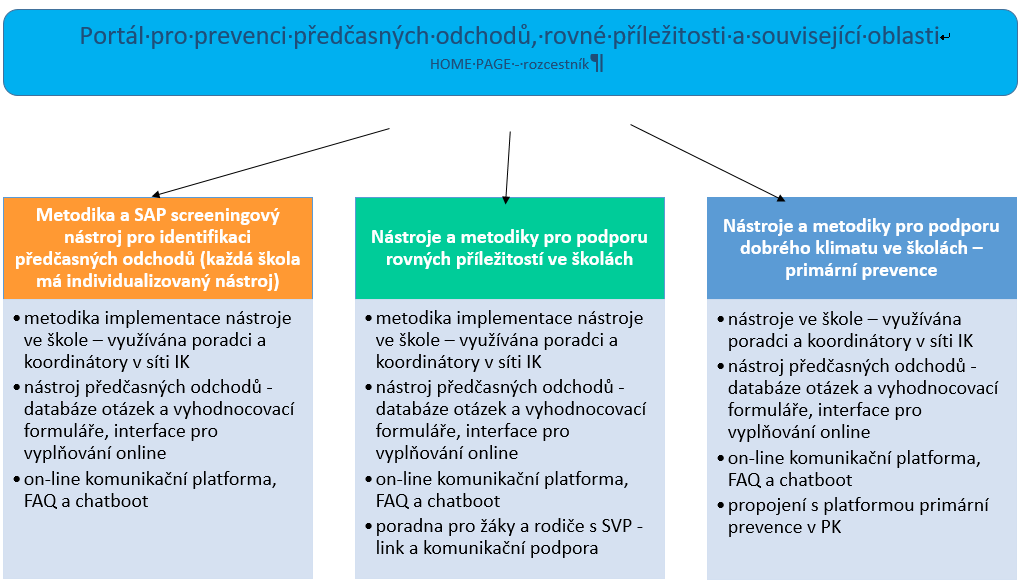 KA04: Podpora rovných příležitostí ve vzdělávání, kariérového poradenství, celoživotního učení a prevence předčasných odchodů ze vzdělávání
Regionální systém podpory rovných příležitostí ve vzdělávání
Vzdělávání a networking v oblasti rovných příležitostí
3 konference dobré praxe (1 akce ročně)
Realizace 15 seminářů pro pracovníky ve vzdělávání na konkrétních školách
Pravidelná setkání Platformy rovných příležitostí (min 4 x rok, tzn. 12 x projekt)

Externí personální podpora rovných příležitostí na školách
Realizace supervizí pro pracovníky ve vzdělávání v rozsahu 600 hodin
Intervence externích odborníků ve školách v rozsahu 1400 hodin.
KA05: Podpora škol a školských poradenských zařízení formou jednotkových nákladů
7a: Zahraniční mobility pedagogických pracovníků škol a školských poradenských zařízení
Finsko, Německo, Spojené království, Slovensko, Irsko, Norsko, Dánsko 
133 jednotek na 4 školách
7b: Zapojení odborníka z praxe do výuky na SŠ/VOŠ: 
253 jednotek na 10 školách
7c: Tandemová výuka na SŠ/VOŠ: 
304 jednotek  na 7 školách
7d: Doučování žáků SŠ ohrožených školním neúspěchem: 
326 jednotek na 17 školách
7e: Stáže pedagogů SŠ/VOŠ u zaměstnavatelů: 
121 jednotek na 7 školách
7f: Personální podpora – Koordinátor spolupráce školy a zaměstnavatele:
373 jednotek; pozice na 13 školách
7g: Personální podpora – Školní kariérový poradce
471 jednotek, pozice na 18 školách
Děkuji za pozornost
Mgr. Marcel Gondorčín
+420 602 103 242
gondorcin@rra-pk.cz
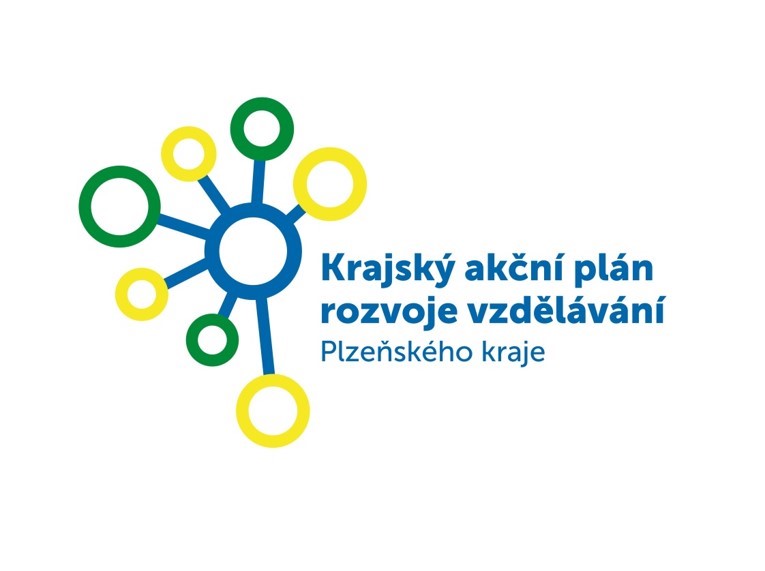 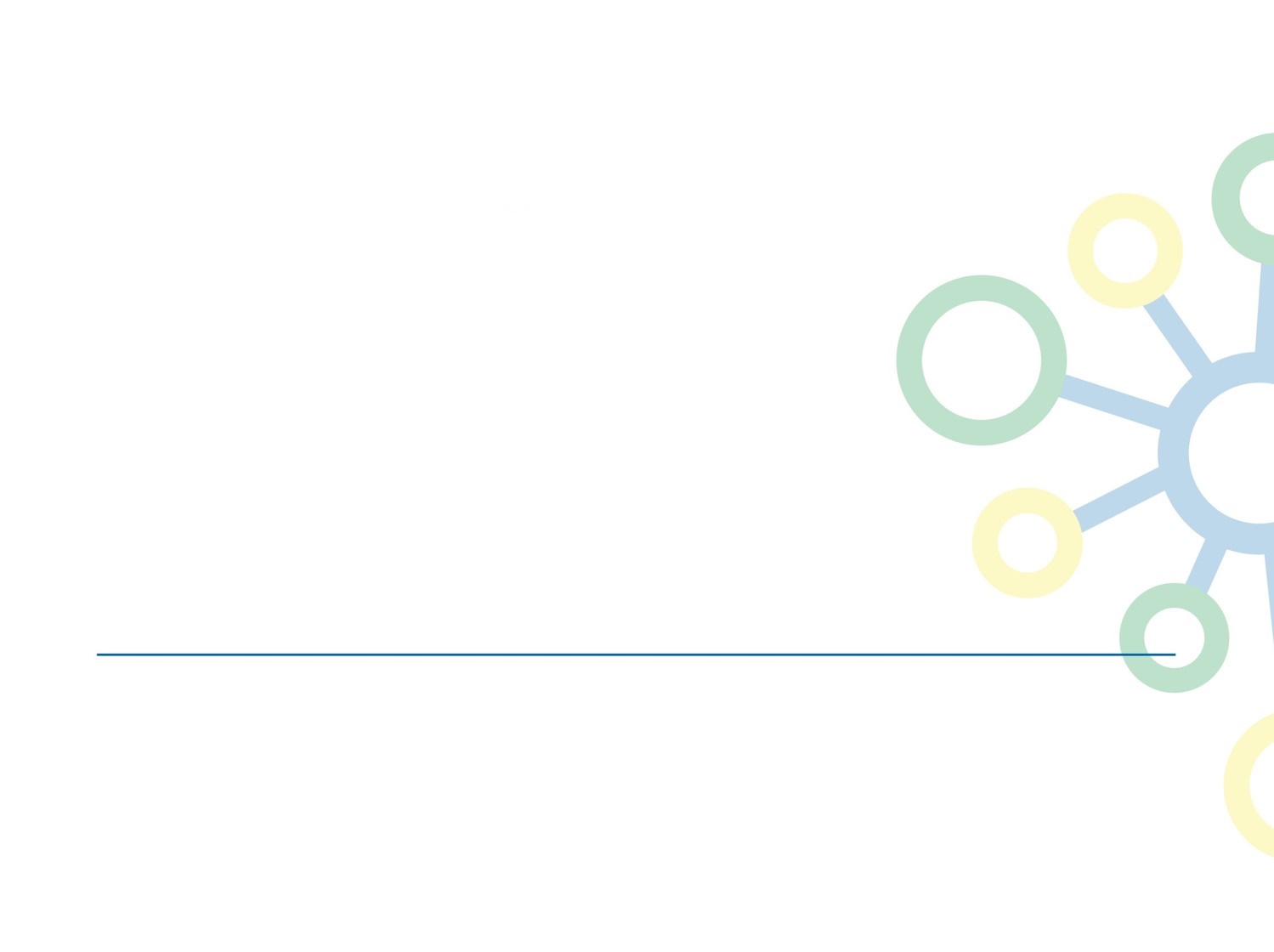 5. Diskuse, různé
Děkujeme za pozornost!
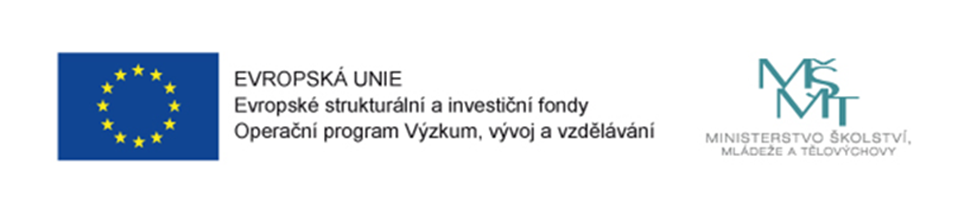